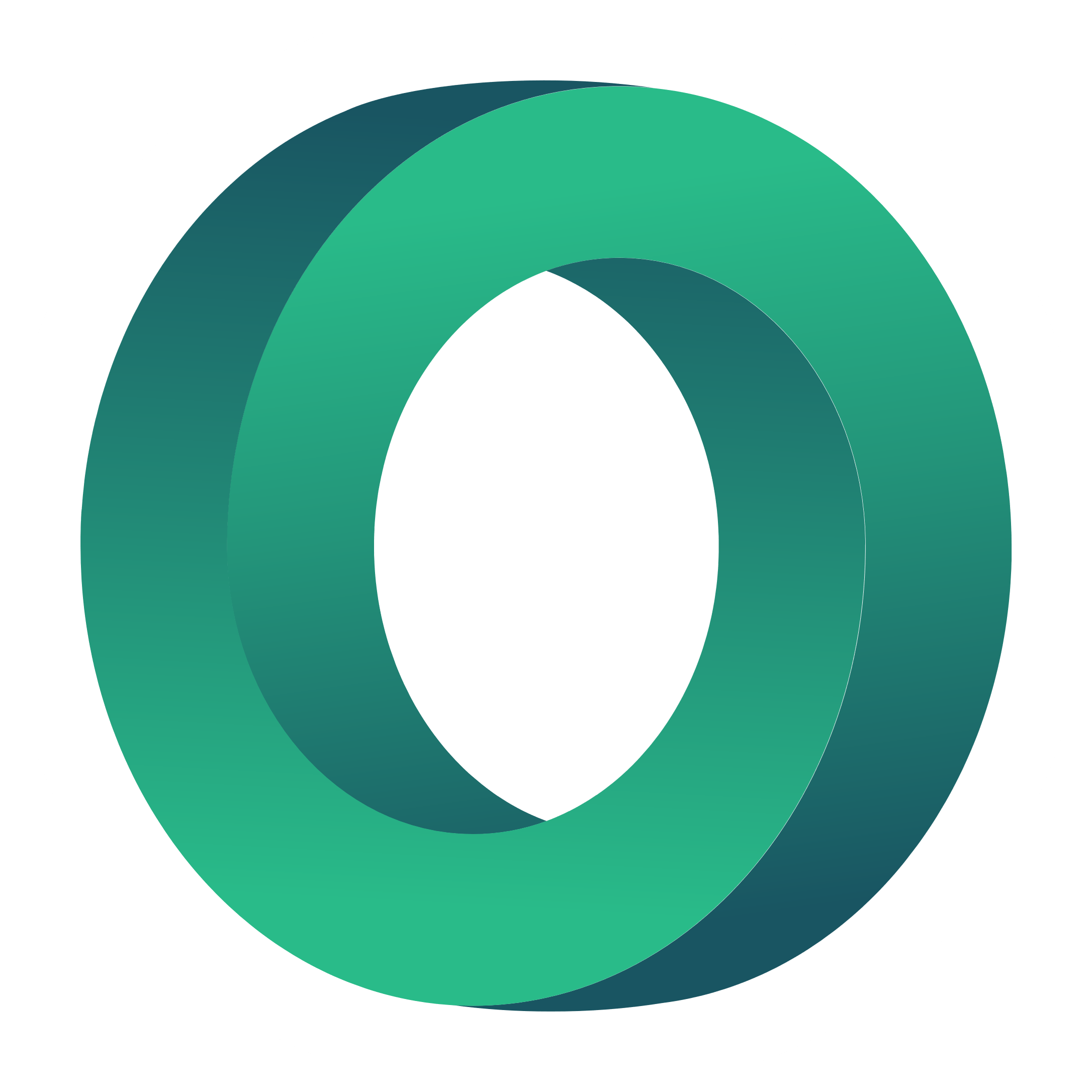 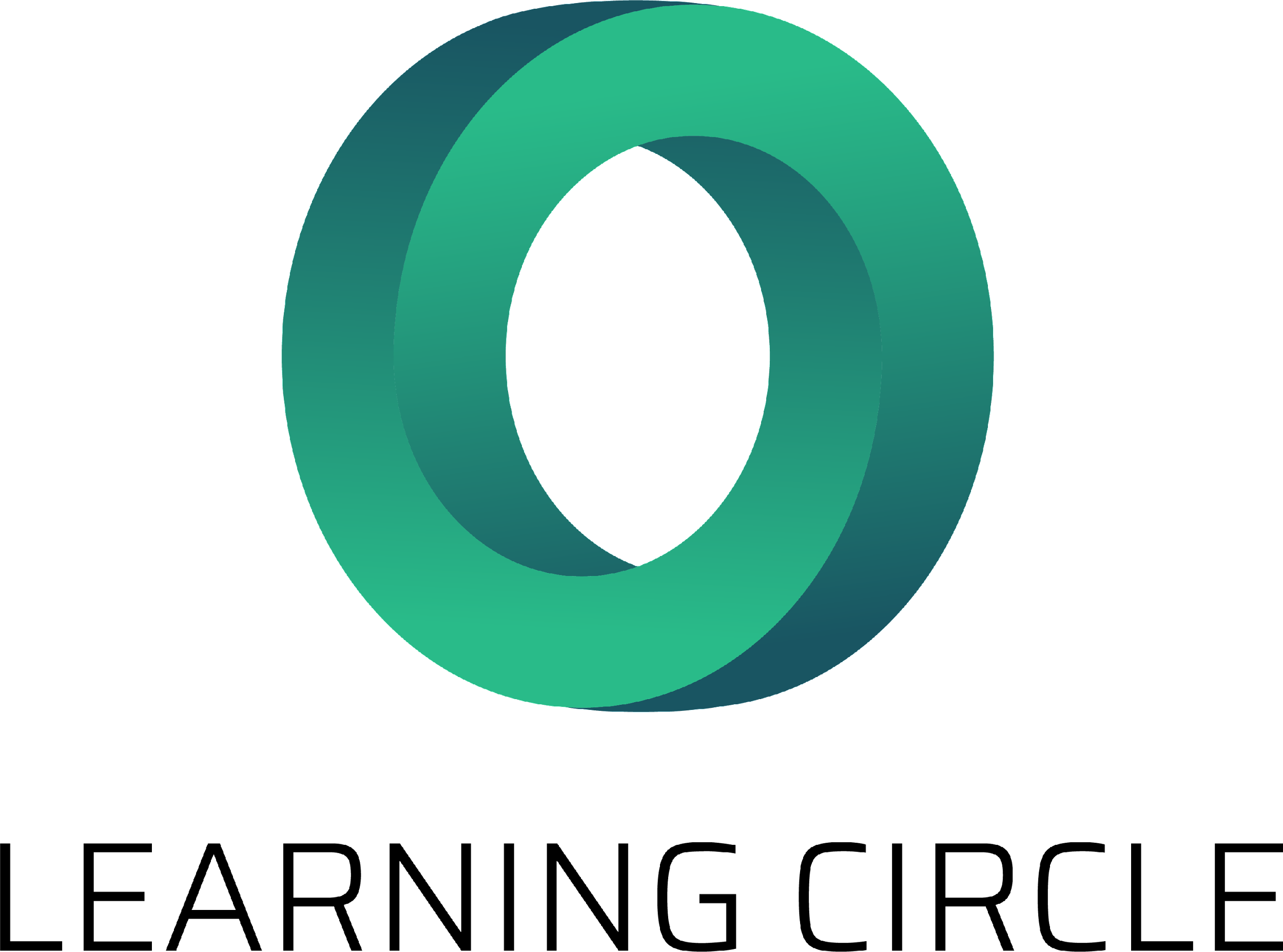 Betriebliche Fortbildung - Teil B
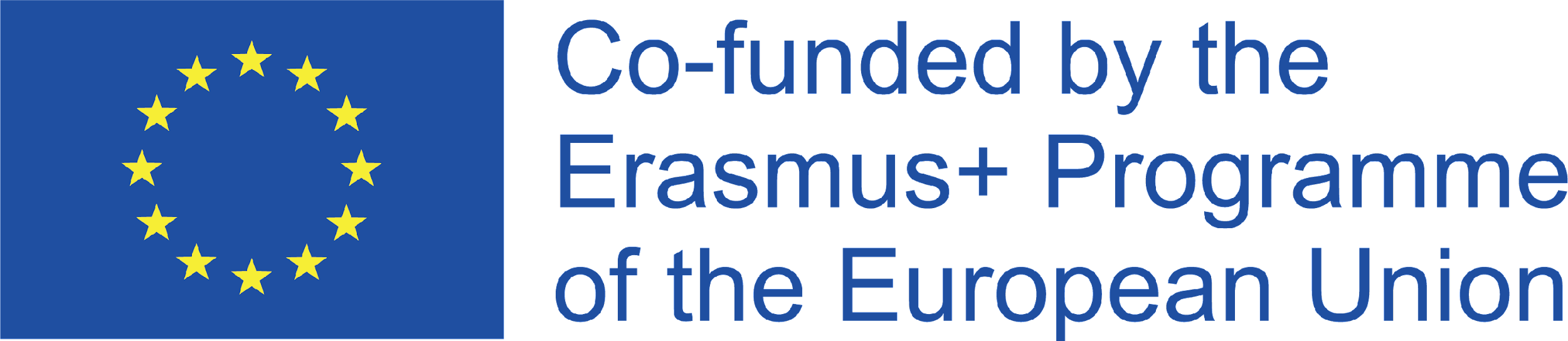 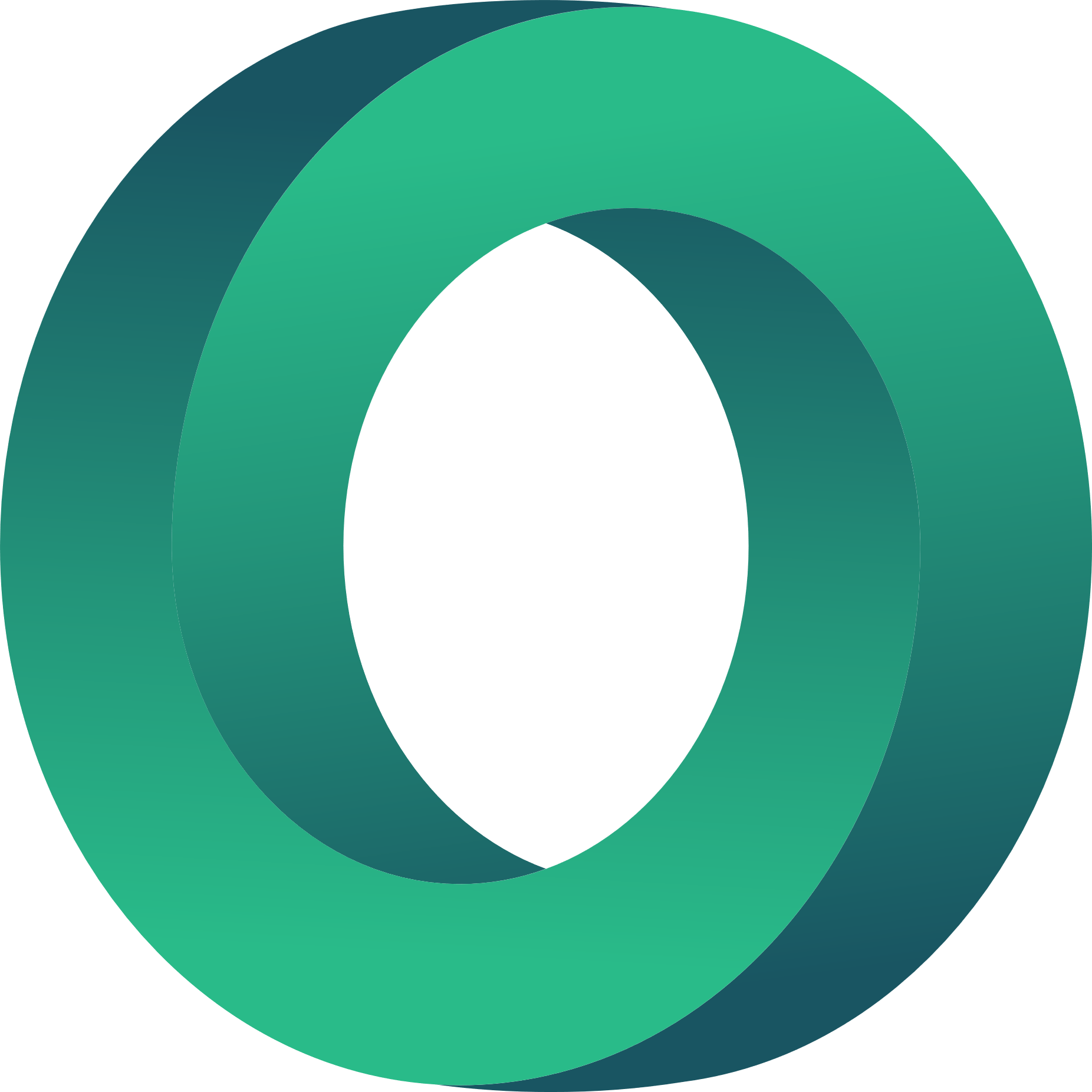 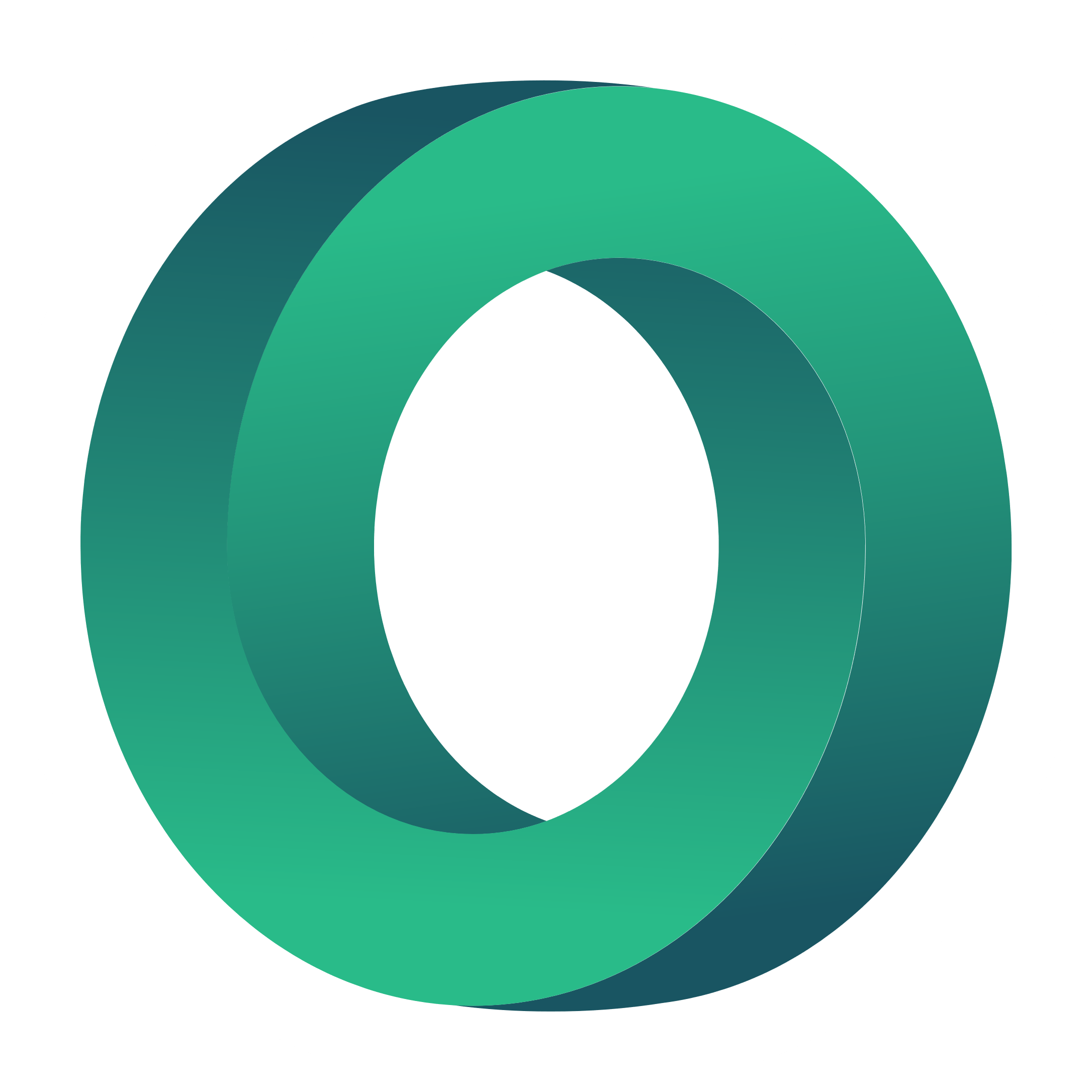 EINFÜHRUNG IN DEN ONLINE-UNTERRICHT
Dieses Modul zielt darauf ab, Berufsbildungstutoren auf die Arbeit in Online-Umgebungen vorzubereiten.
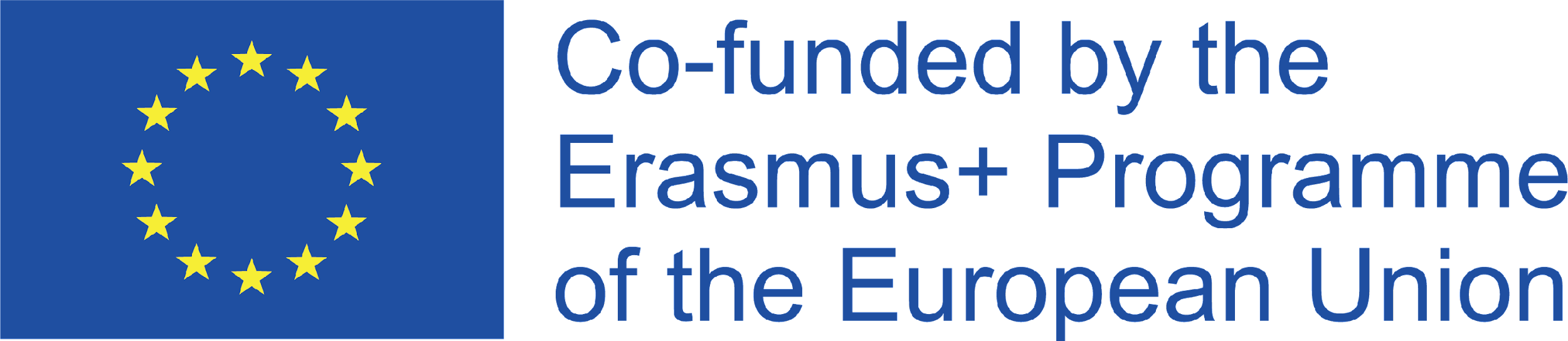 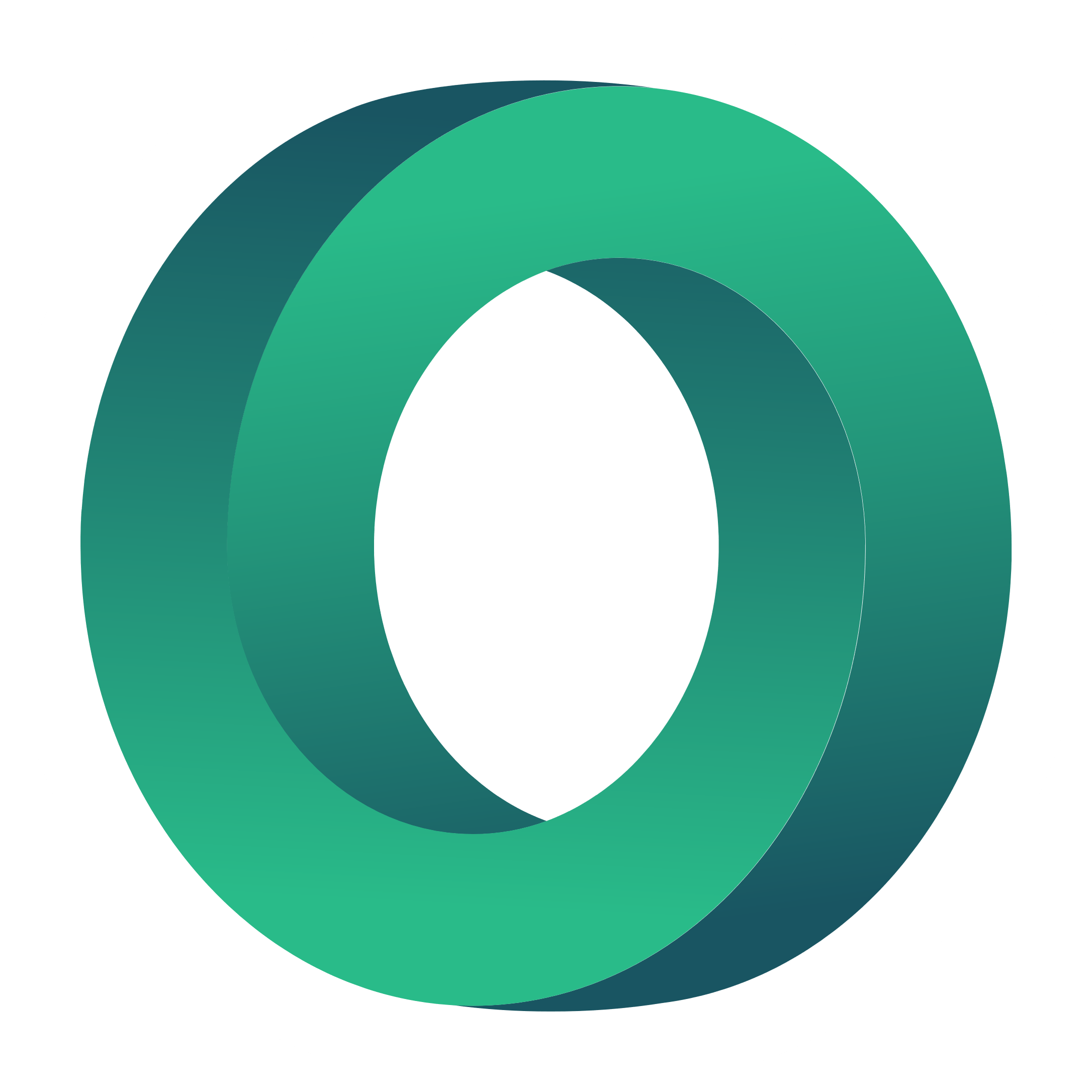 Lernergebnisse
Hier könnten Sie das Thema des Abschnitts beschreiben
Hier könnten Sie das Thema des Abschnitts beschreiben
Hier könnten Sie das Thema des Abschnitts beschreiben
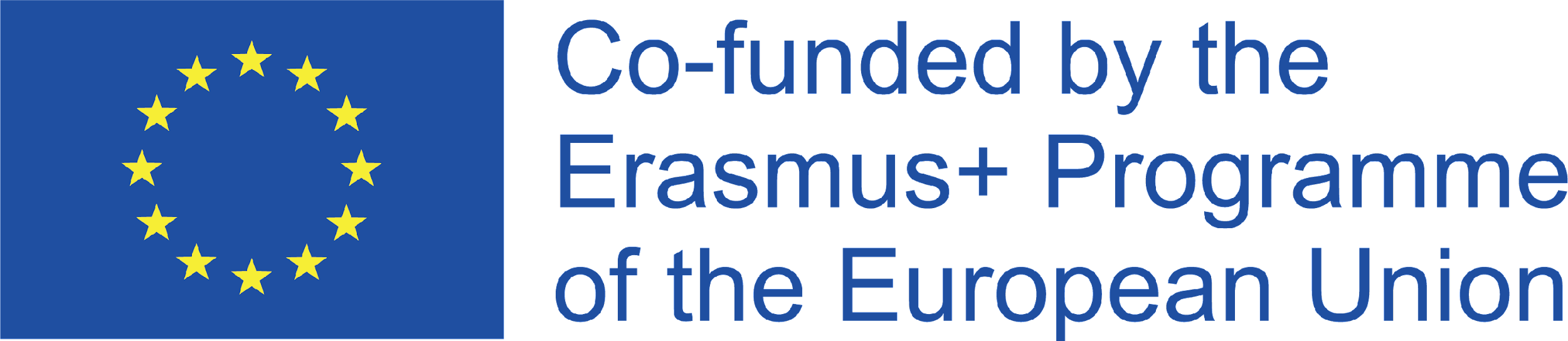 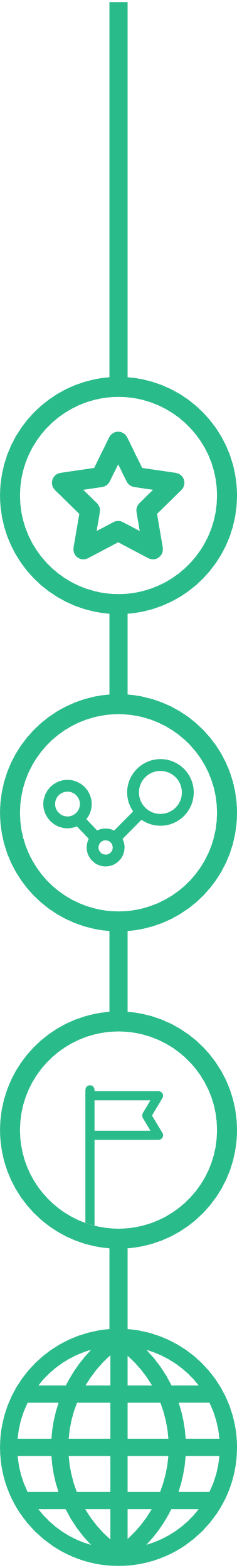 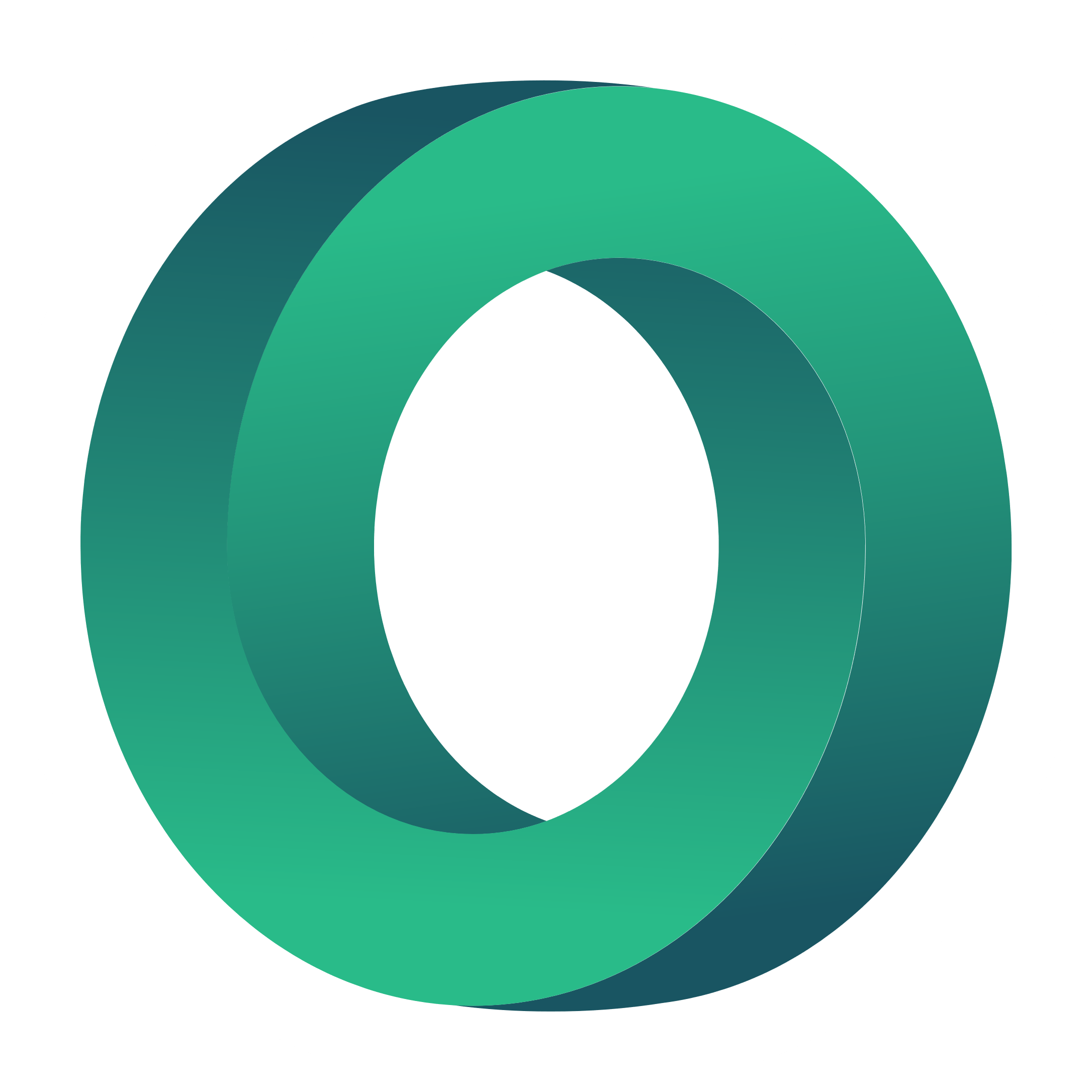 Fortbildung - Teil B
Einführung in den Online-Unterricht
1.
Gestaltung von Online-Lehrplänen
2.
Studentisches Engagement in Online-Lernumgebungen
3.
Online-Kommunikation
4.
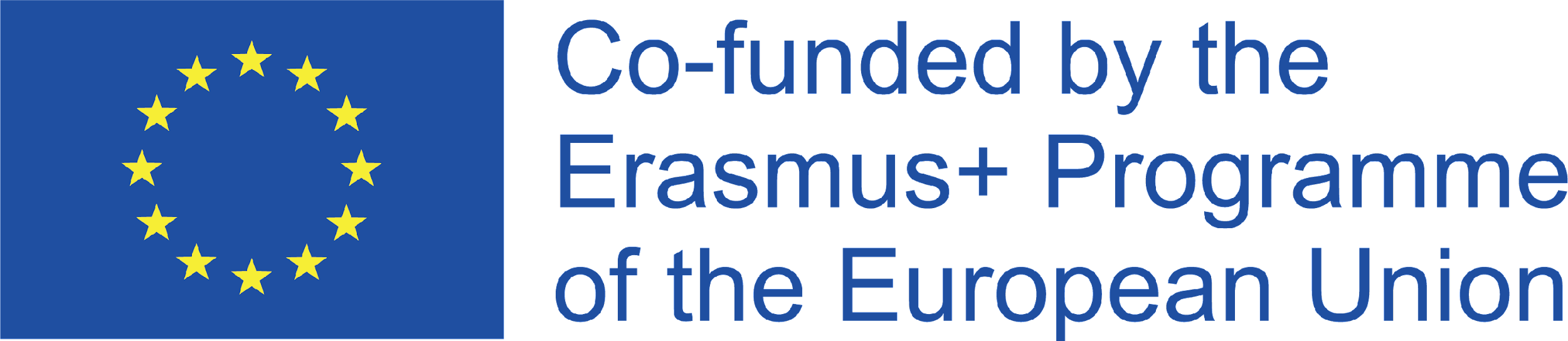 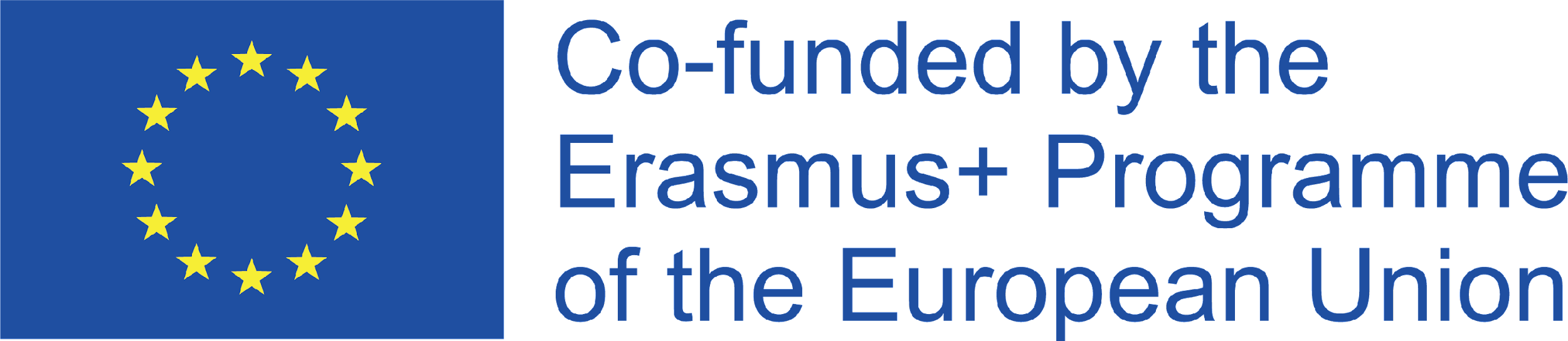 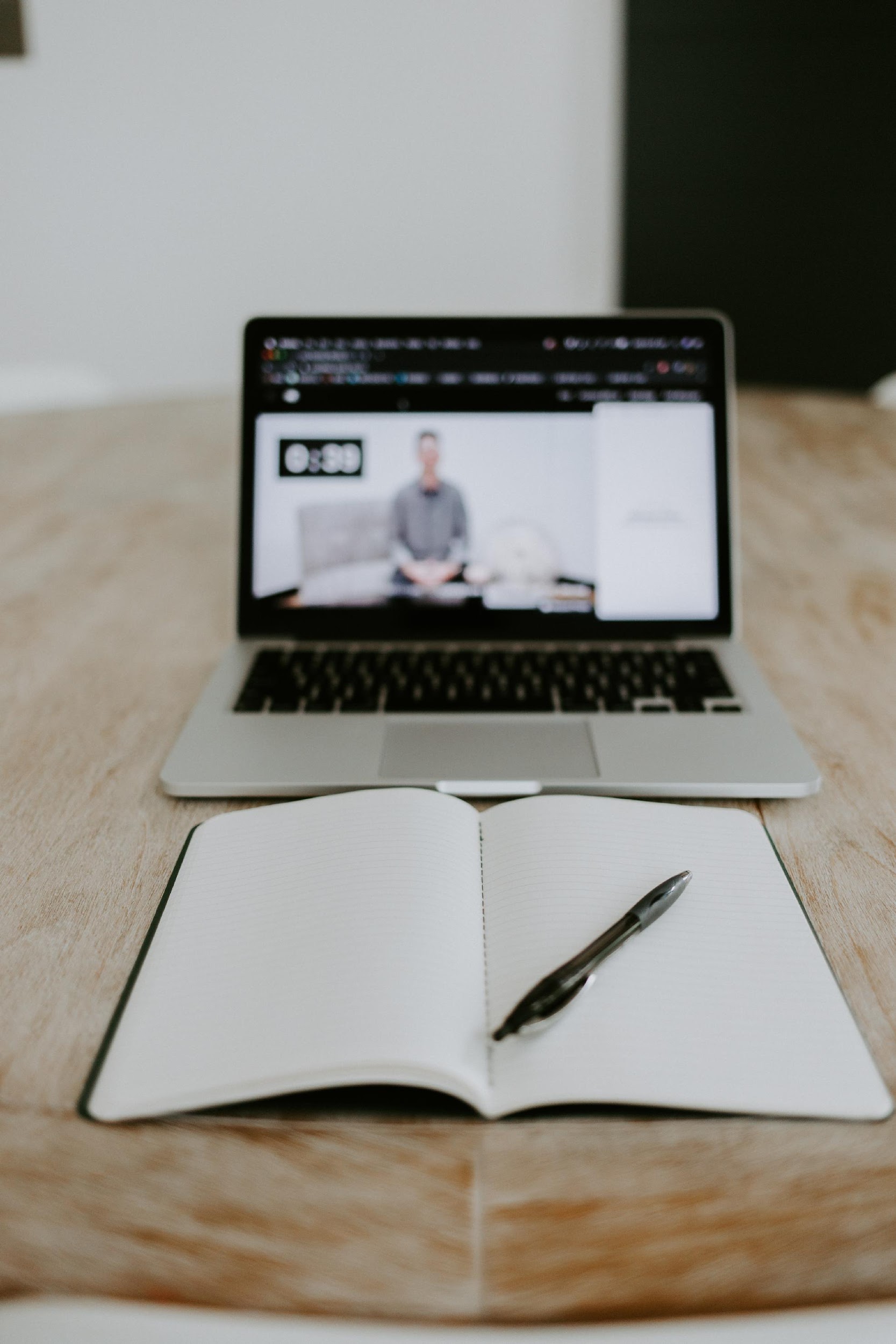 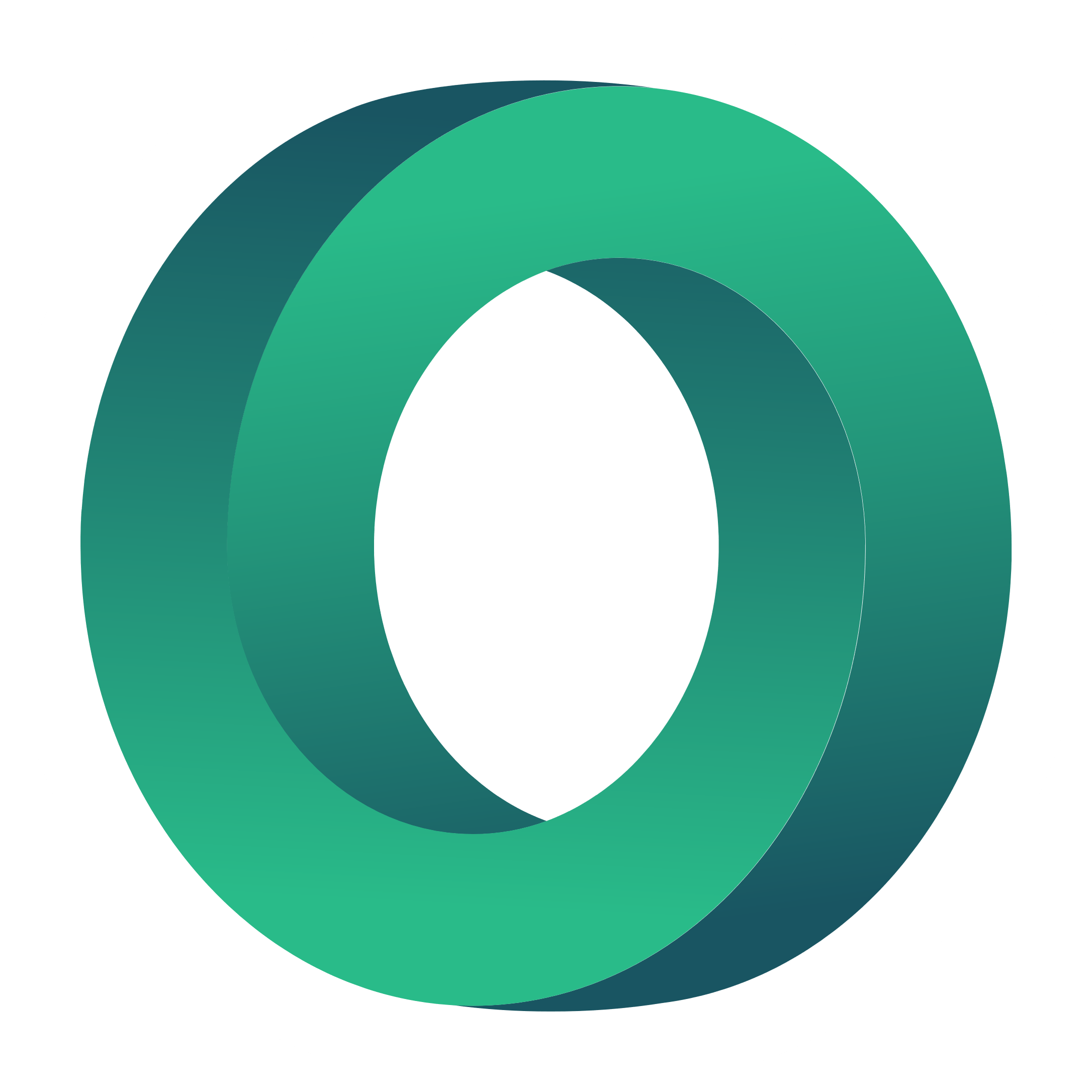 ONLINE-LERNEN
Online-Lernen ist eine Form des Unterrichts, bei der Technologien wie Computer und Internet eingesetzt werden. Wenn Sie online unterrichten, müssen Sie sich nicht im selben Raum wie Ihre Schüler aufhalten. Online-Lernen kann viele Vorteile mit sich bringen, hat aber auch einige negative Aspekte.
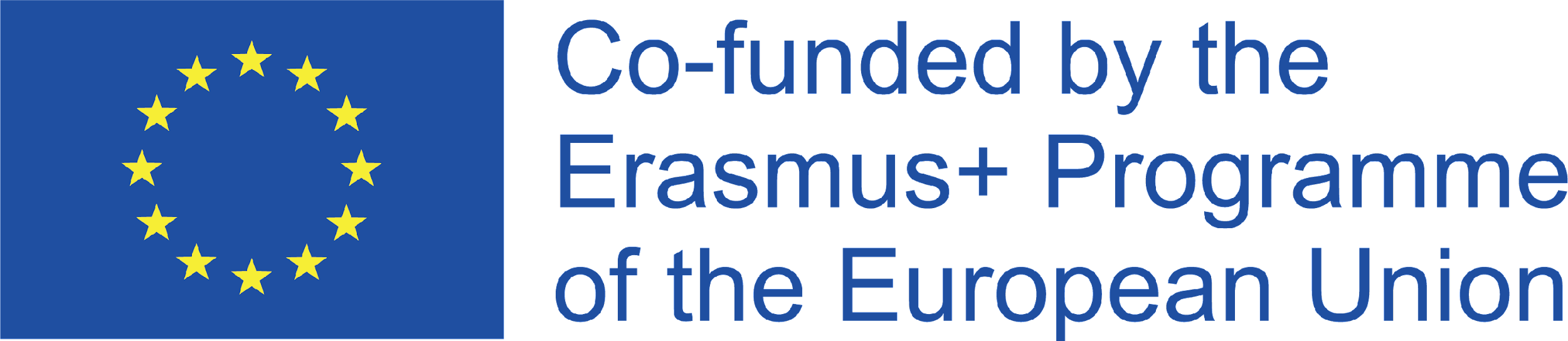 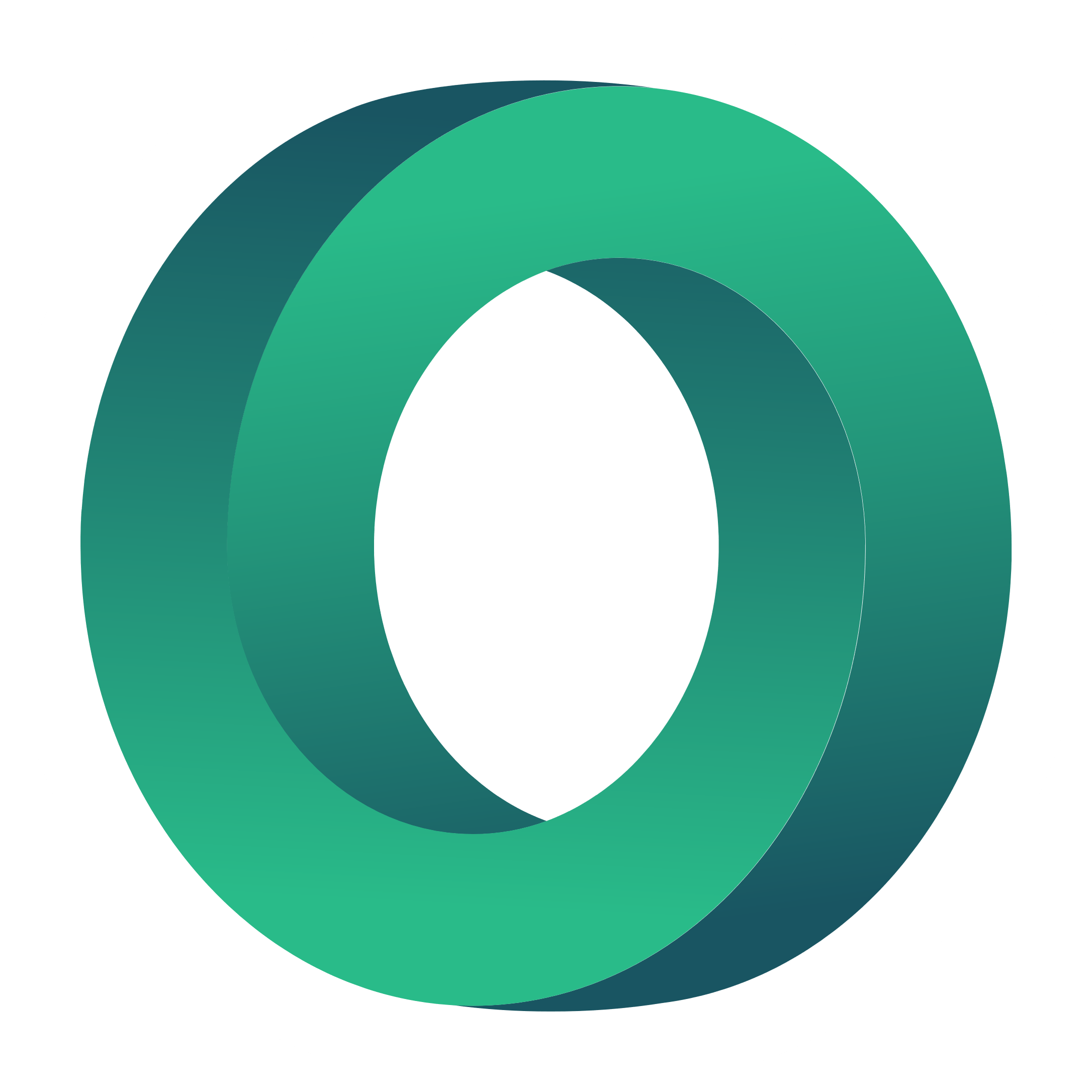 Online-Lernen
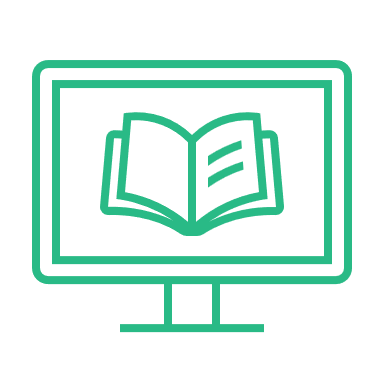 +
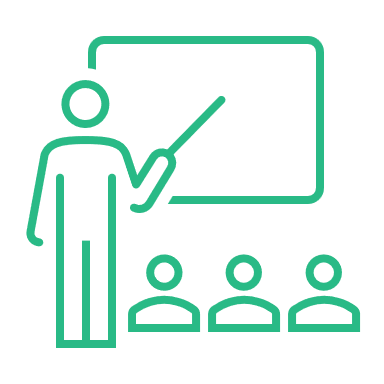 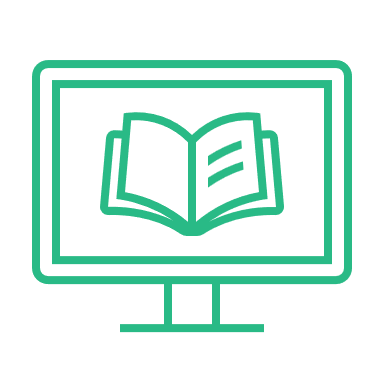 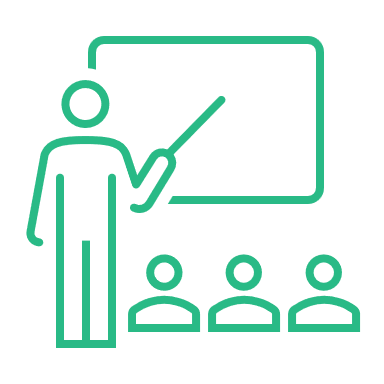 ONLINE
LERNEN
HYBRID
LERNEN
VON ANGESICHT ZU ANGESICHT
LERNEN
Vollständig online lernen
Mischung aus Online-Lernen und traditionellem Präsenzunterricht
Lernen, das vollständig offline erfolgt = traditionelles Lernen
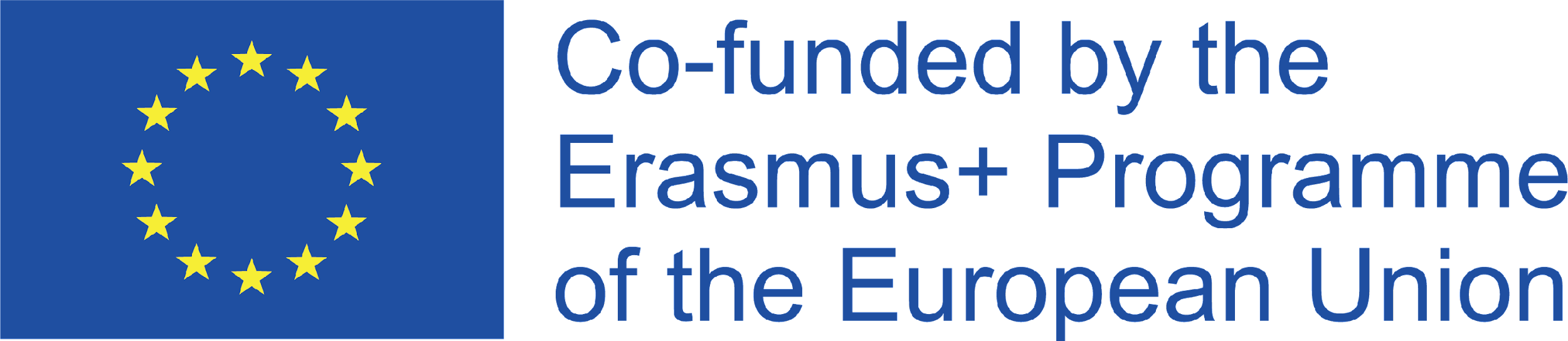 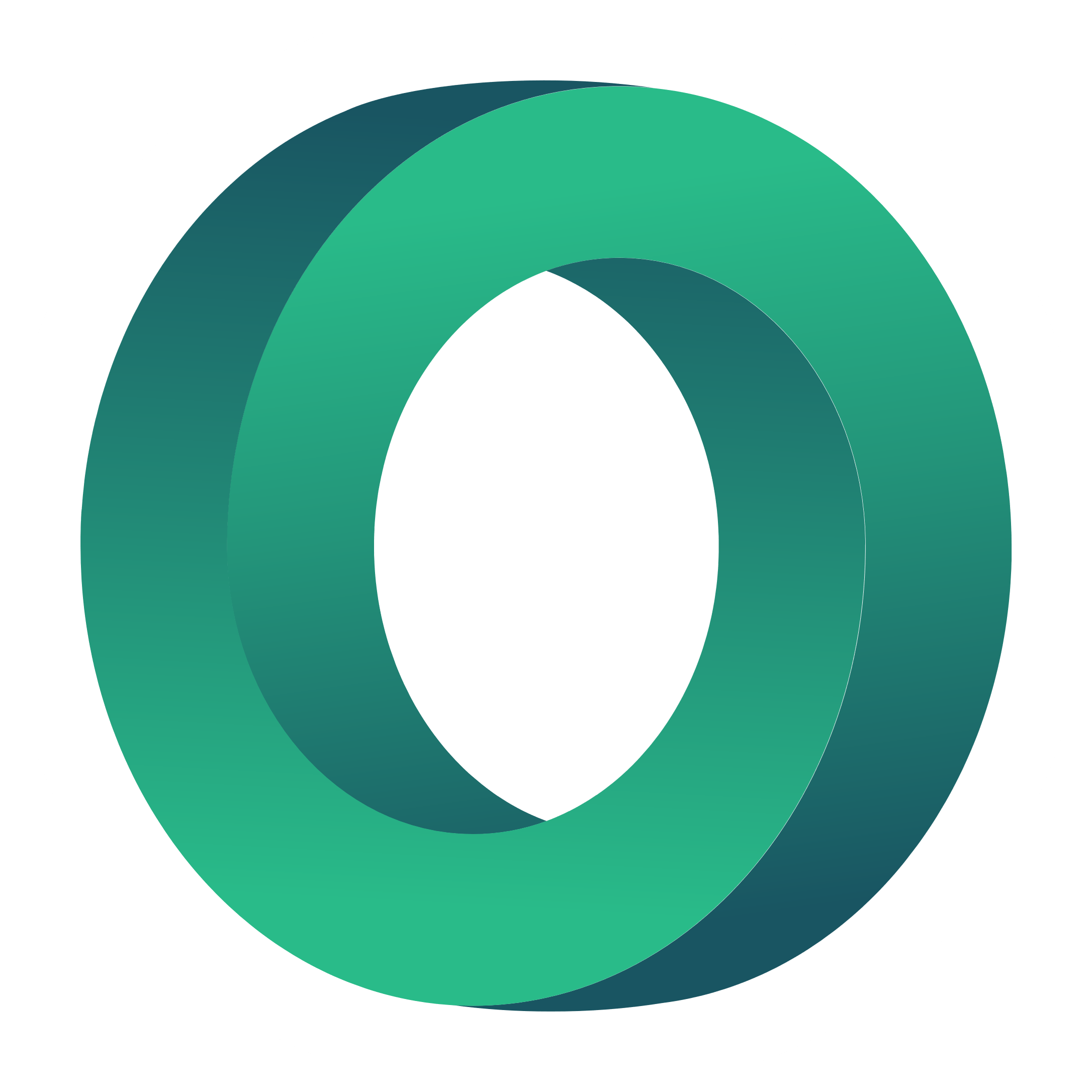 Online-Lernen
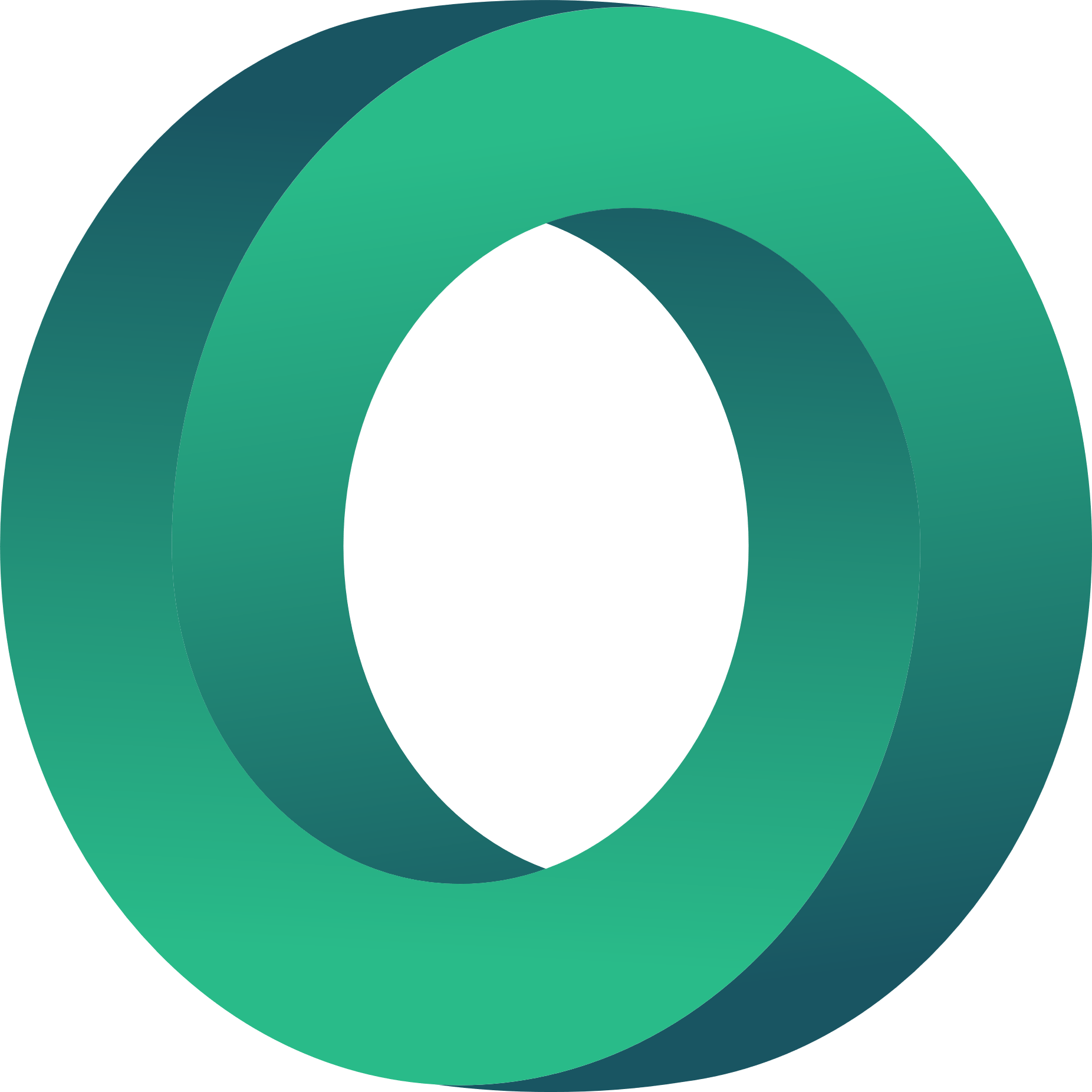 X
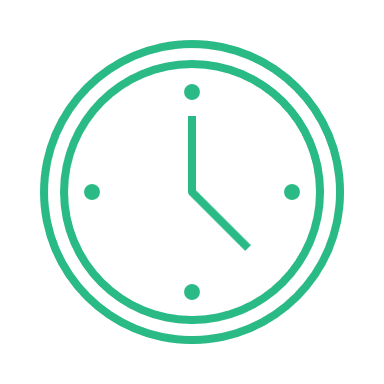 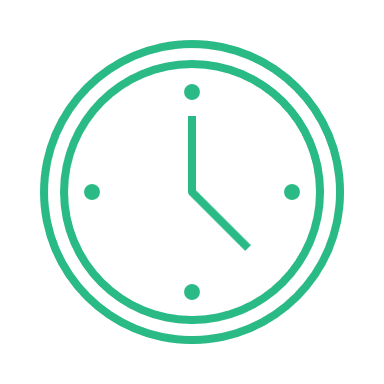 ASSYNCHRONOUS
SYNCHRONOUS
Der Unterricht/die Lernaktivitäten werden online bereitgestellt und von den Schülern im Nachhinein bearbeitet.
Unterricht/Lernaktivitäten in Echtzeit
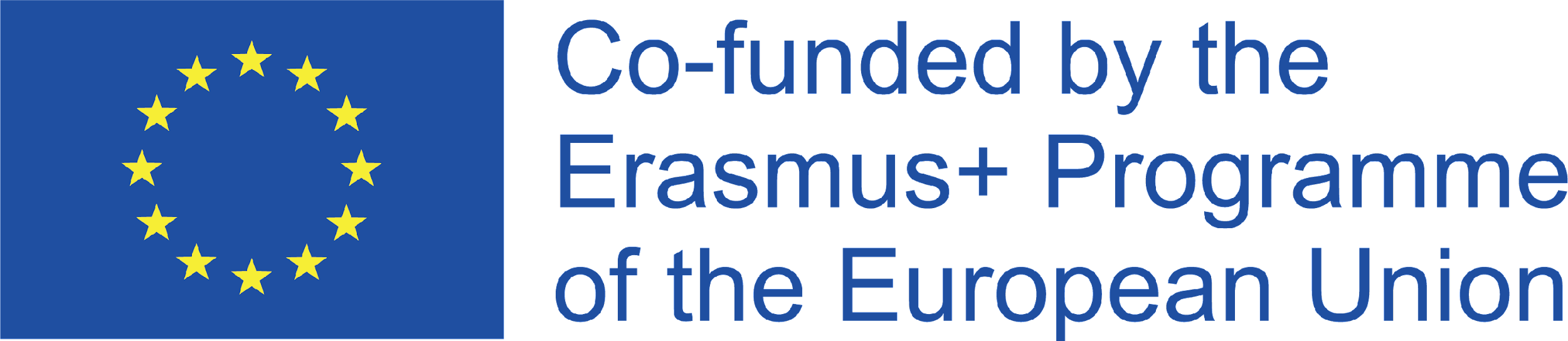 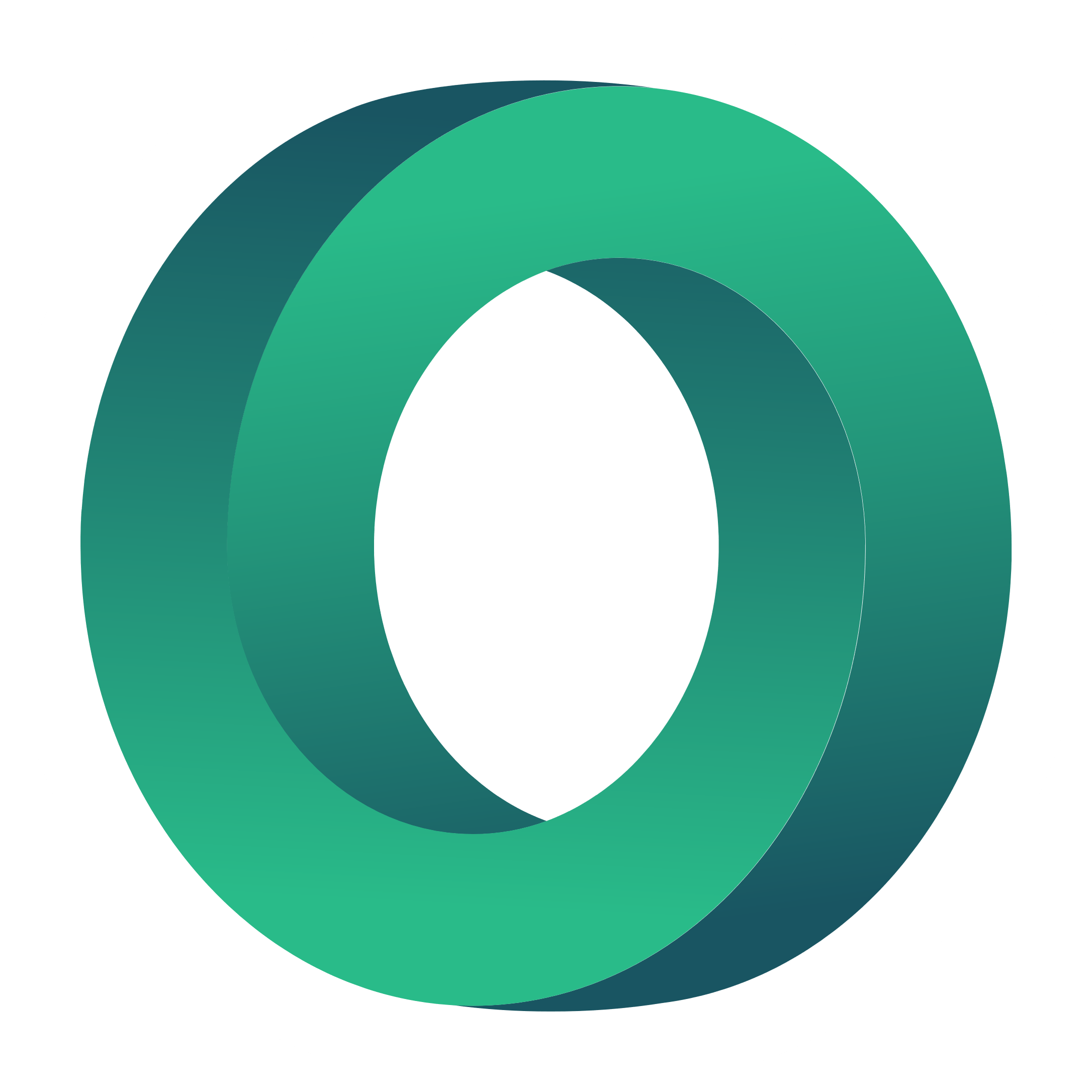 Methoden zur Vermittlung von Wissen
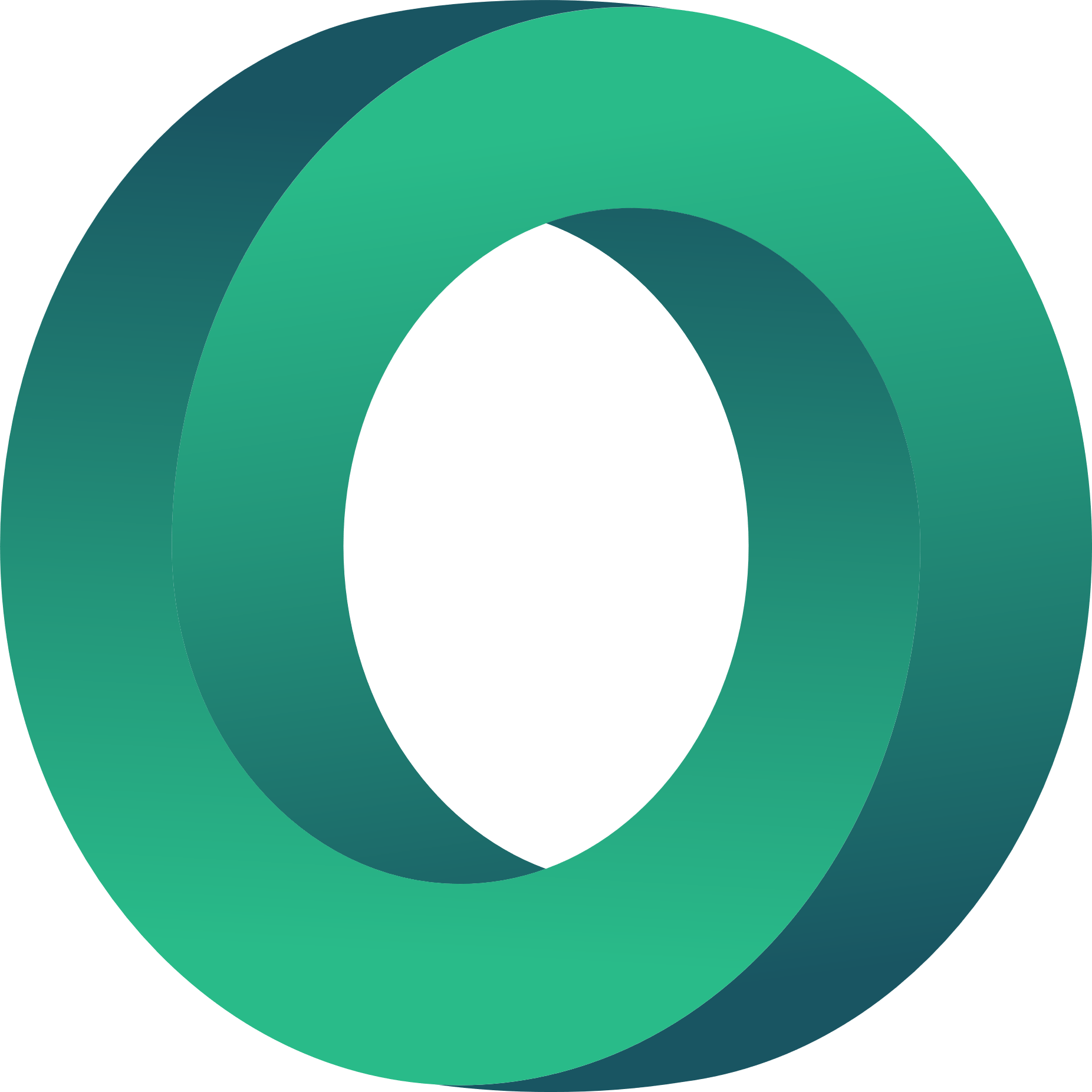 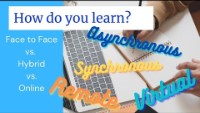 Video ansehen
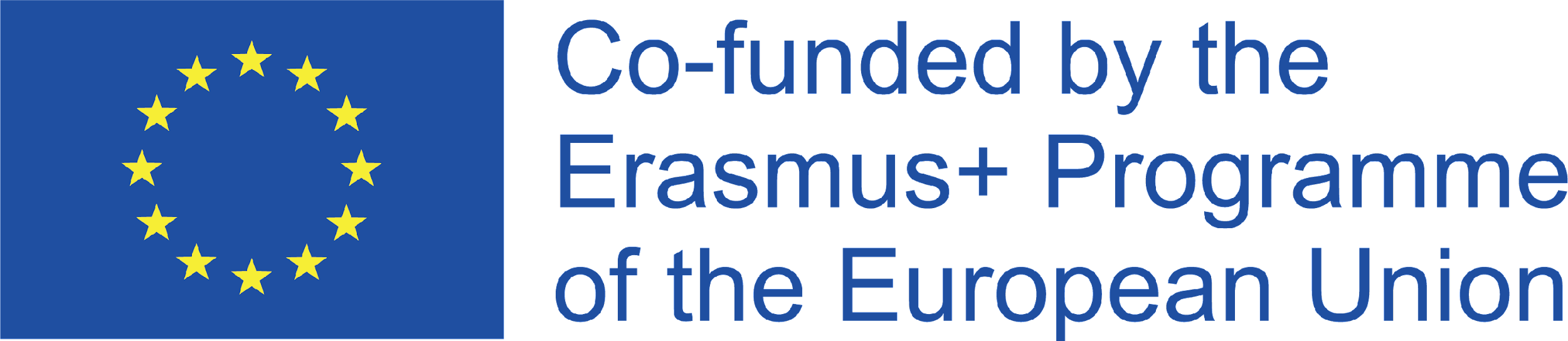 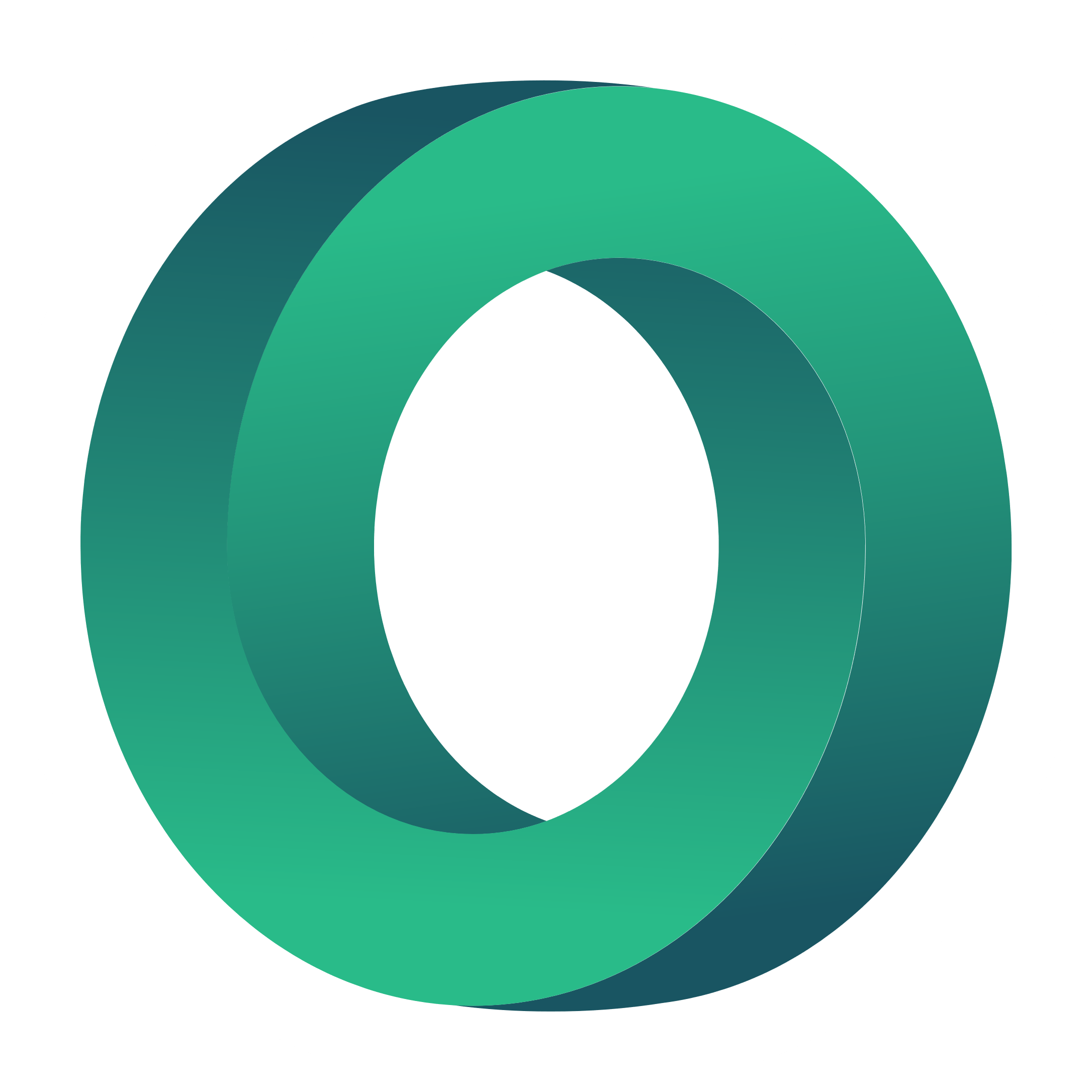 ?
QUESTION
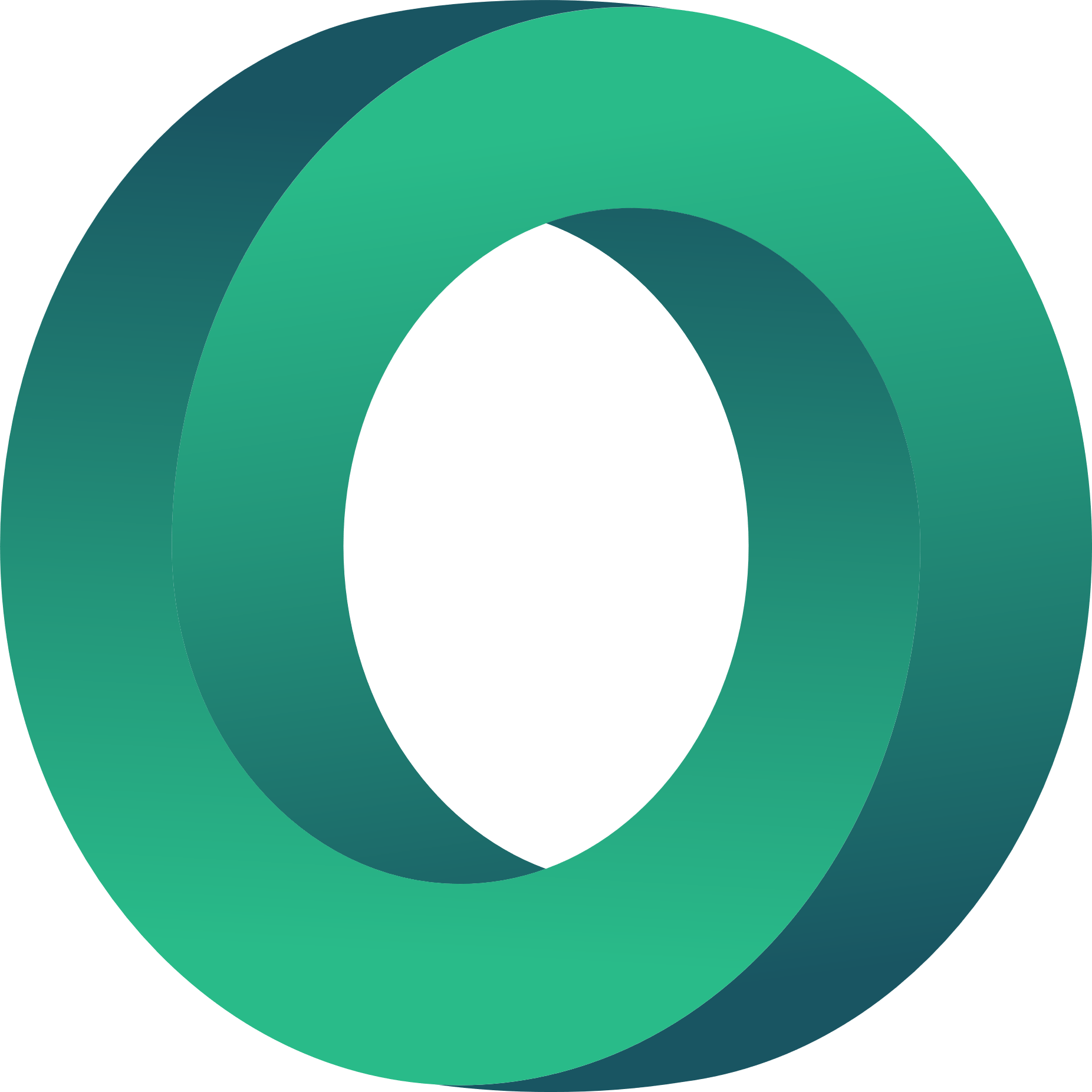 Haben Sie bereits Erfahrung im Online-Unterricht?

Auf welche Schwierigkeiten sind Sie bei der Arbeit in einer Online-Umgebung gestoßen?
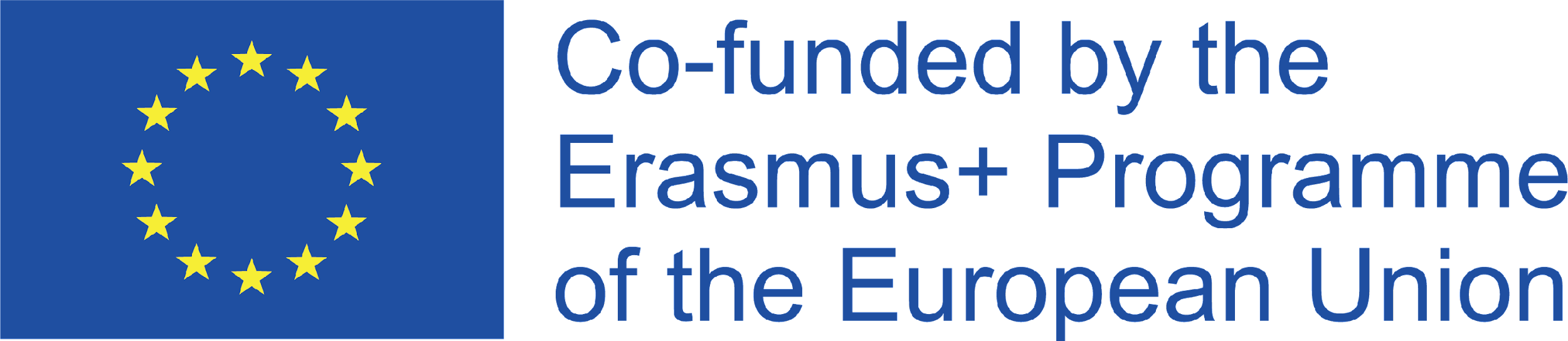 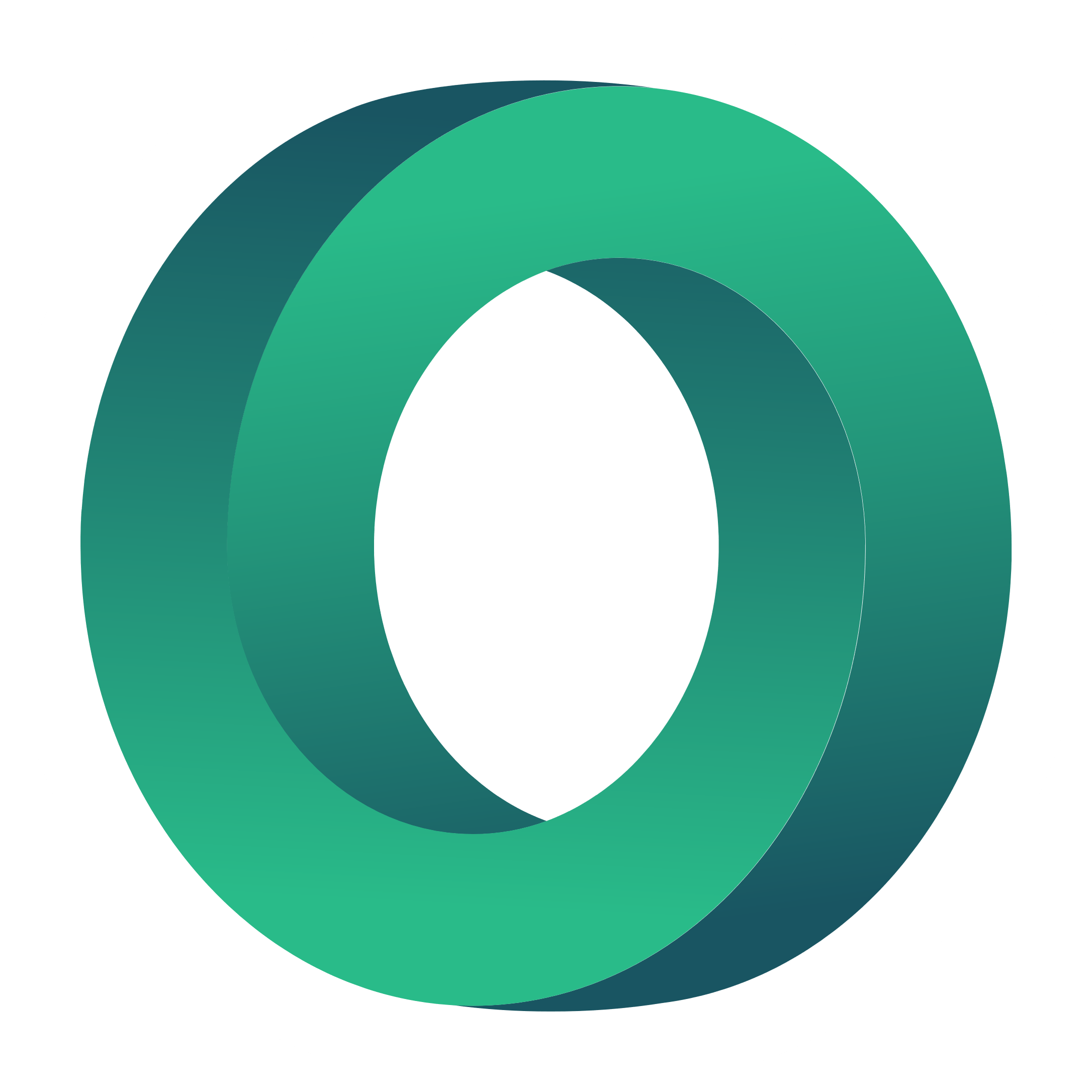 Vorteile gegenüber Nachteilen
des Online-Lernens
Flexibilität
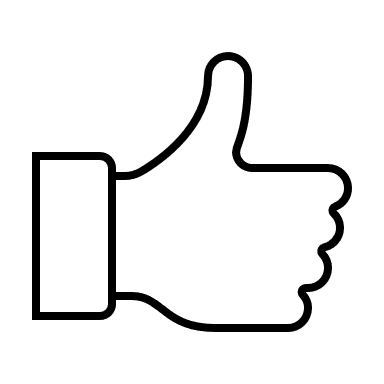 Technische Schwierigkeiten
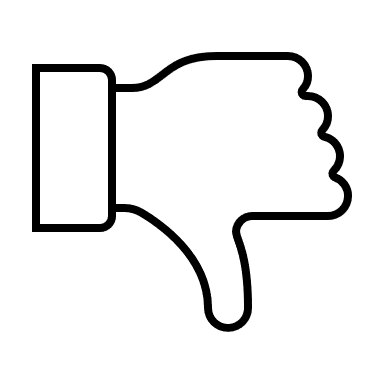 Höhere Reichweite
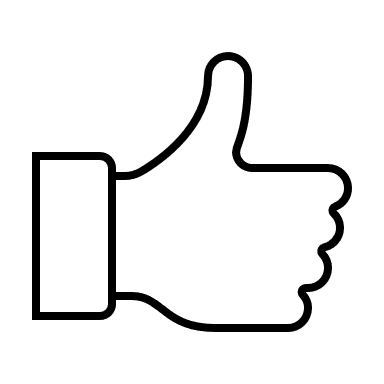 Unzureichende Lehrerausbildung
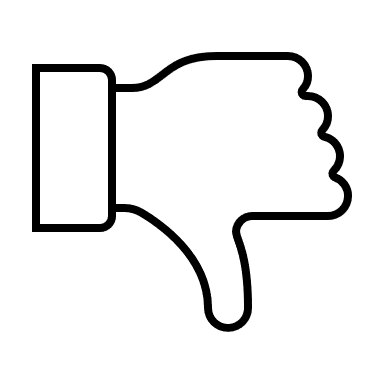 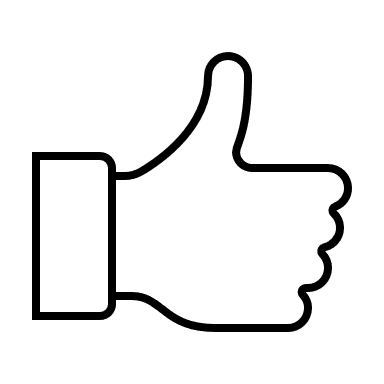 Bessere Anwesenheit der Schüler
Konzentrationsschwäche
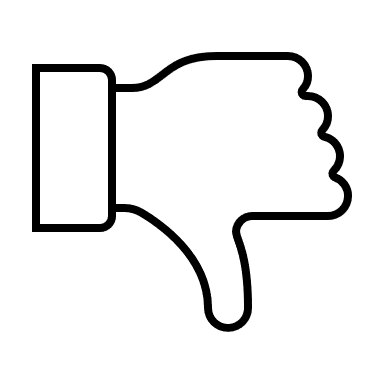 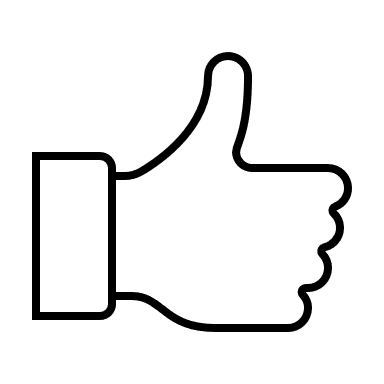 Weniger Kosten
Gefühl der Isolation
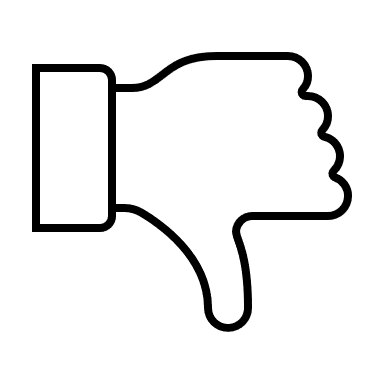 Interaktivität
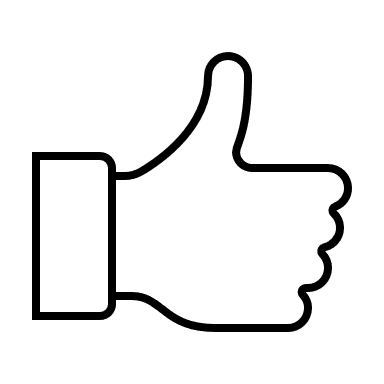 Erfordert mehr Selbstdisziplin
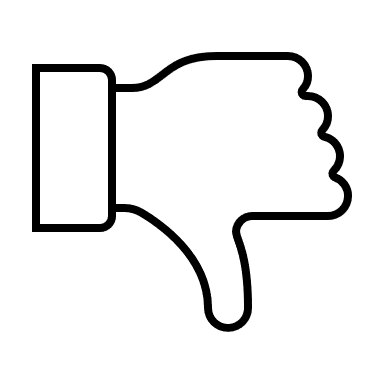 Erreichbarkeit
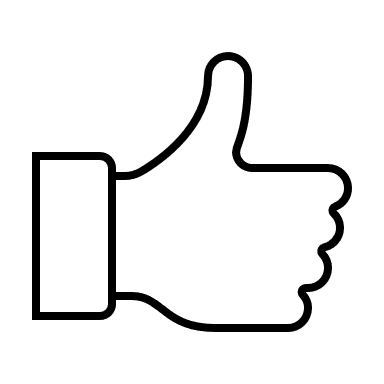 Erfordert mehr Zeitmanagement-Fähigkeiten
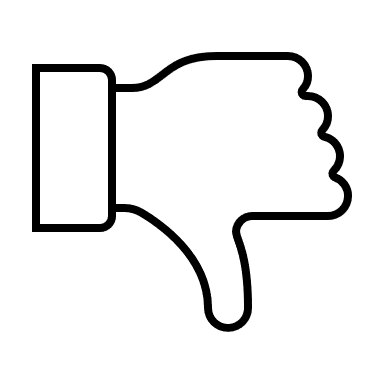 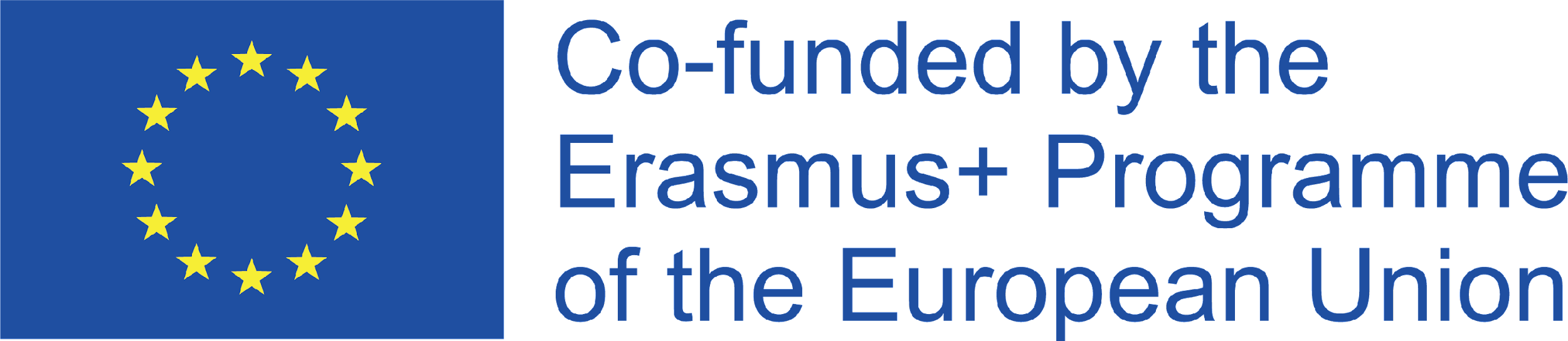 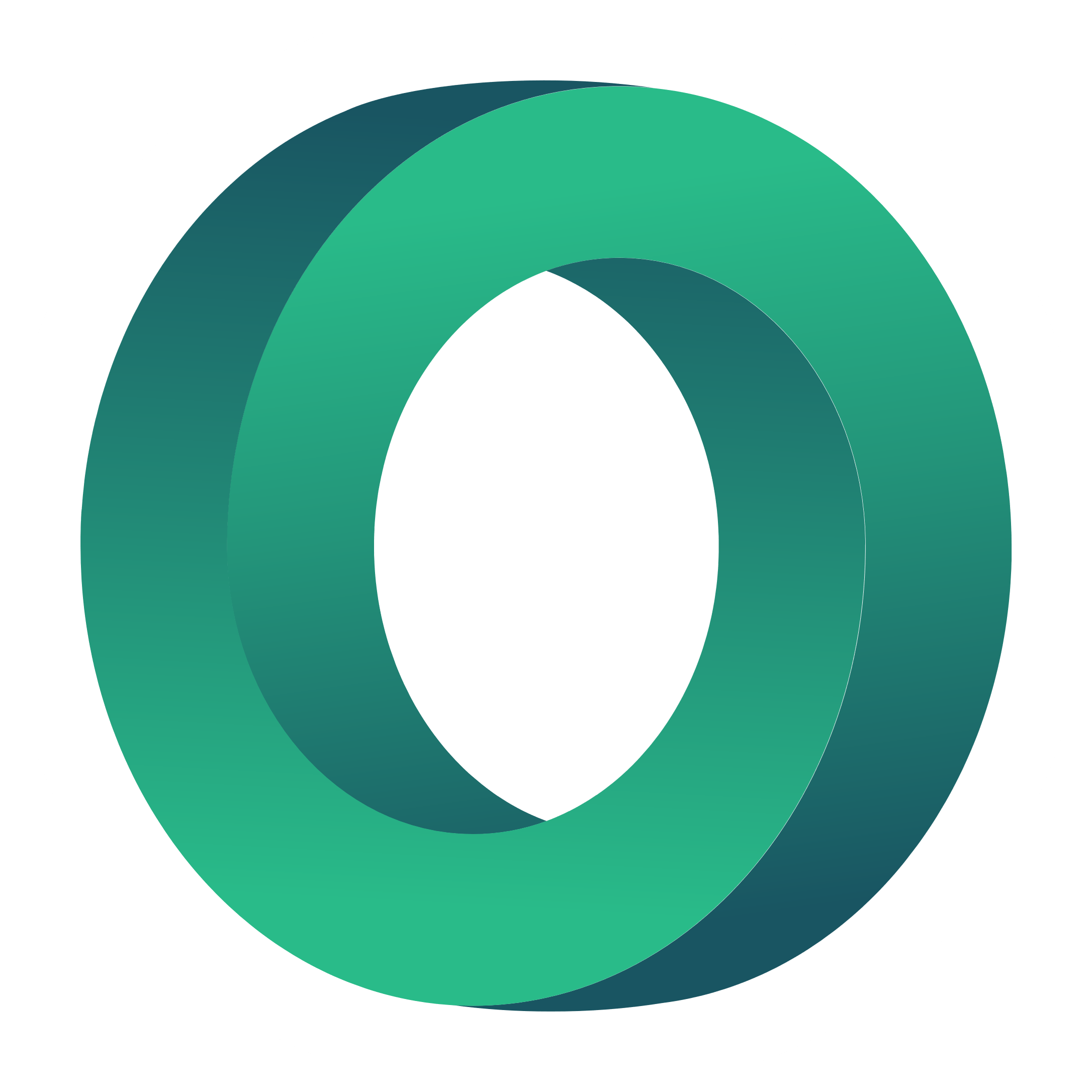 Vorteile gegenüber Nachteilen
des Online-Lernens
Das Online-Lernen erfreut sich zunehmender Beliebtheit. Mit der technologischen Entwicklung des 21. Jahrhunderts haben neue Werkzeuge und Methoden das Online-Lernen für Lernende und Lehrende sehr wertvoll gemacht. Doch obwohl es viele Vorteile bietet, hat es auch einige Nachteile.
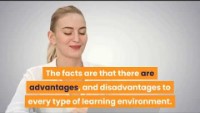 Video ansehen
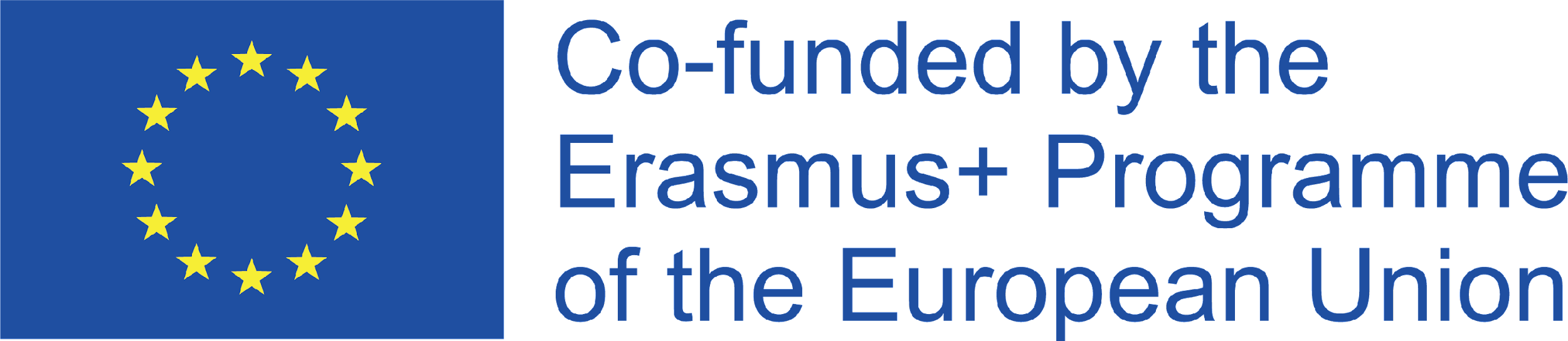 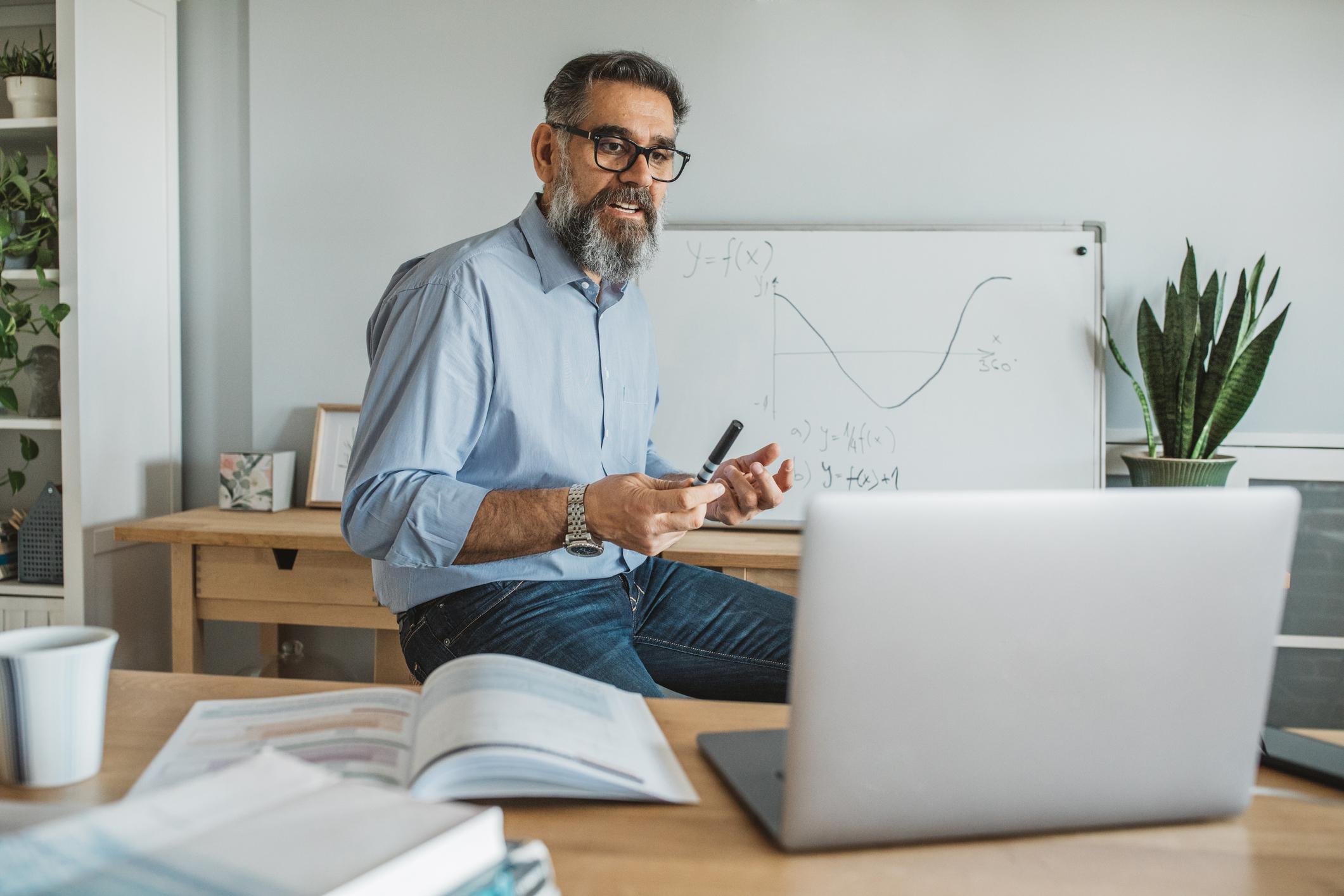 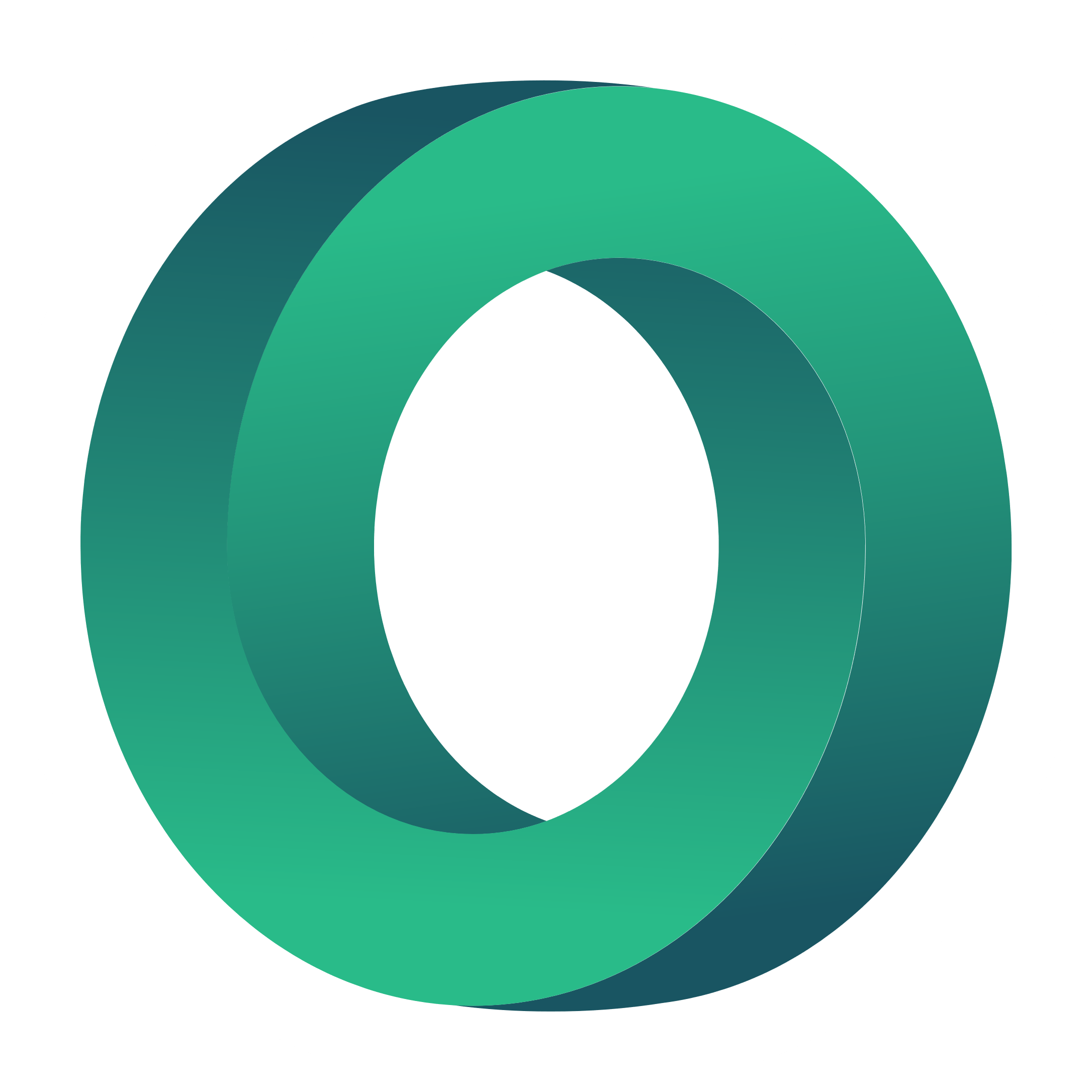 DER ERZÄHLER
Die Rolle des Lehrers besteht darin, die positiven Aspekte des Online-Lernens zu nutzen und Strategien zu finden, um die Auswirkungen zu mildern, die die negativen Aspekte auf die Schüler haben können.

Pädagogen müssen sich ständig weiterbilden und ihre Kompetenzen aktualisieren, um ihren Schülern die bestmögliche Ausbildung zu bieten.
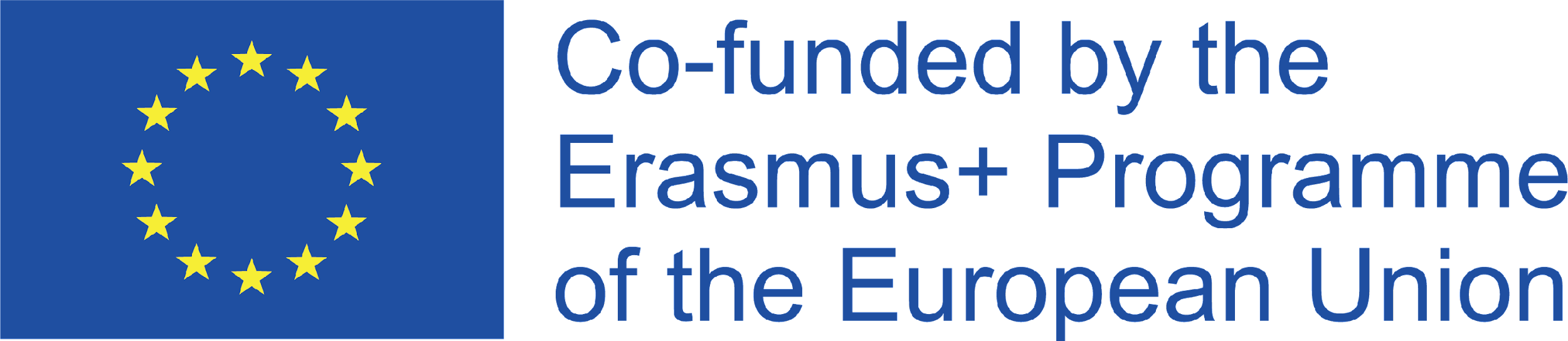 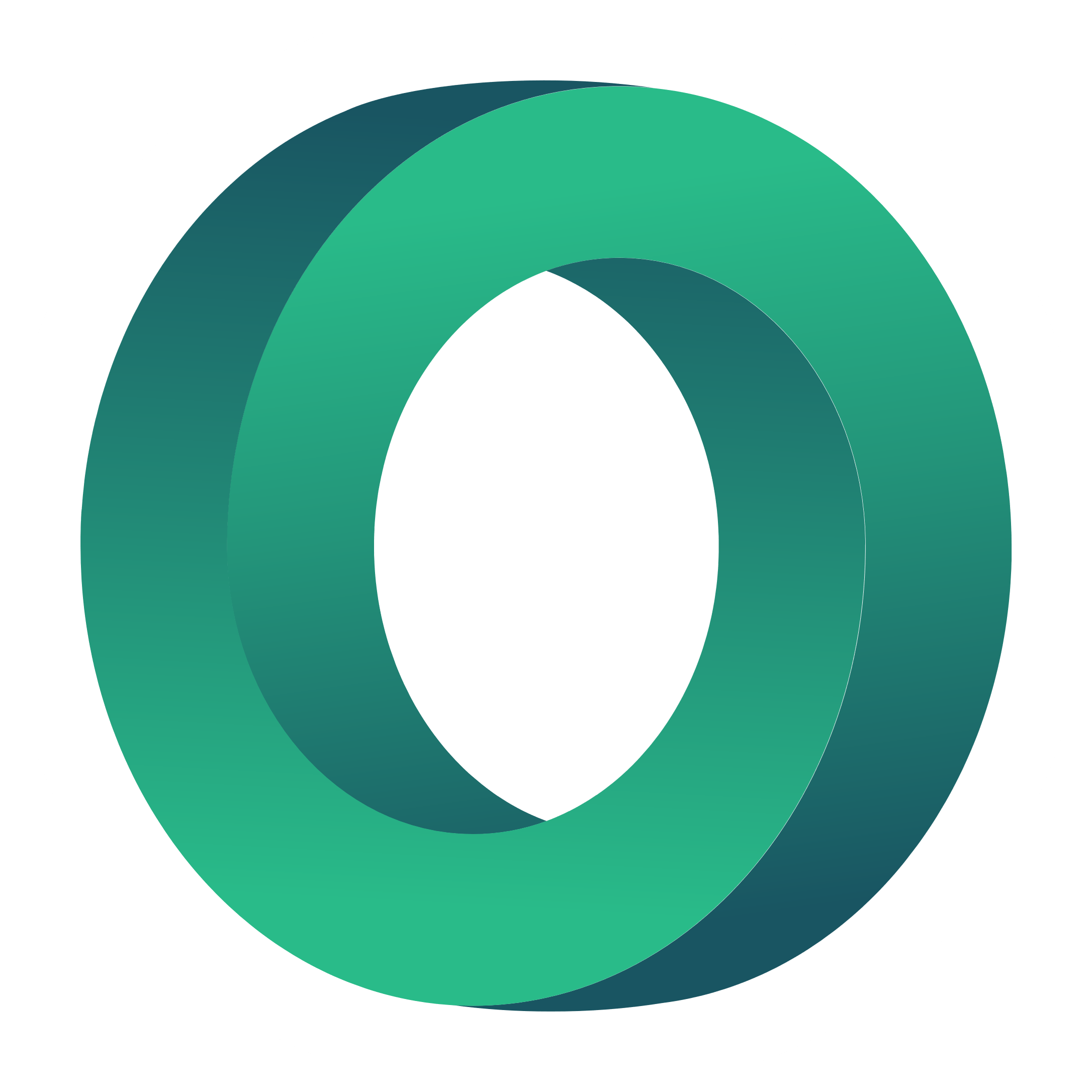 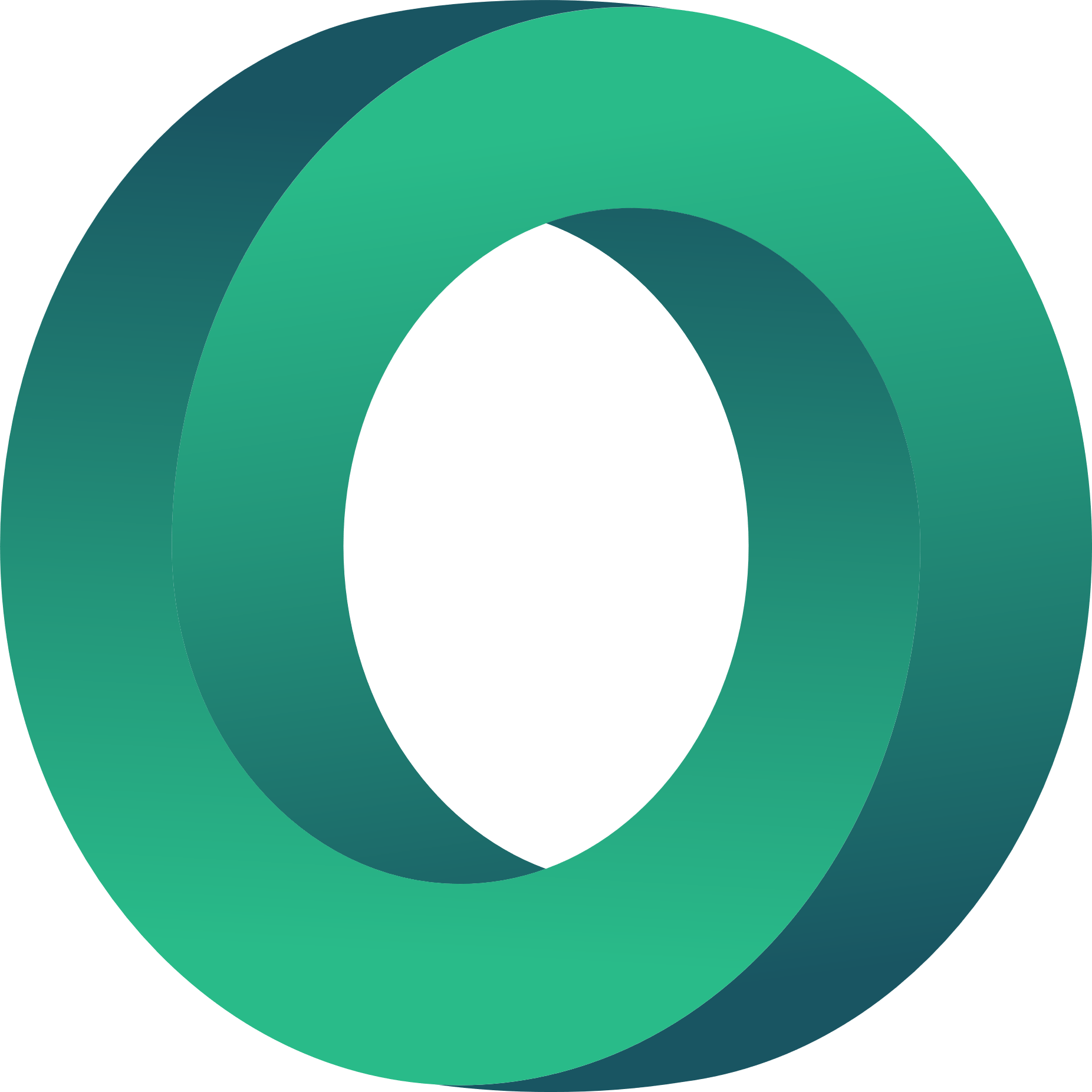 DANKESCHÖN ☺
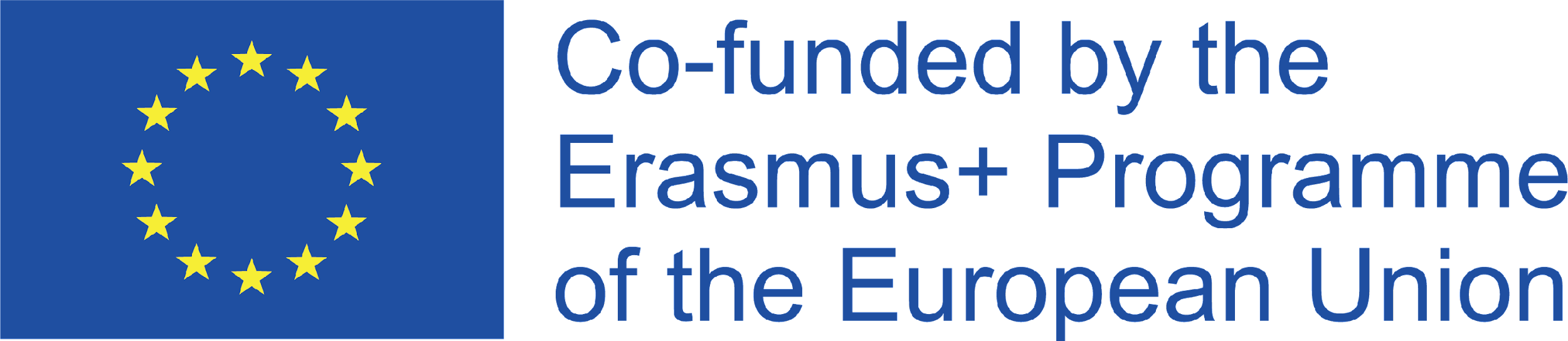 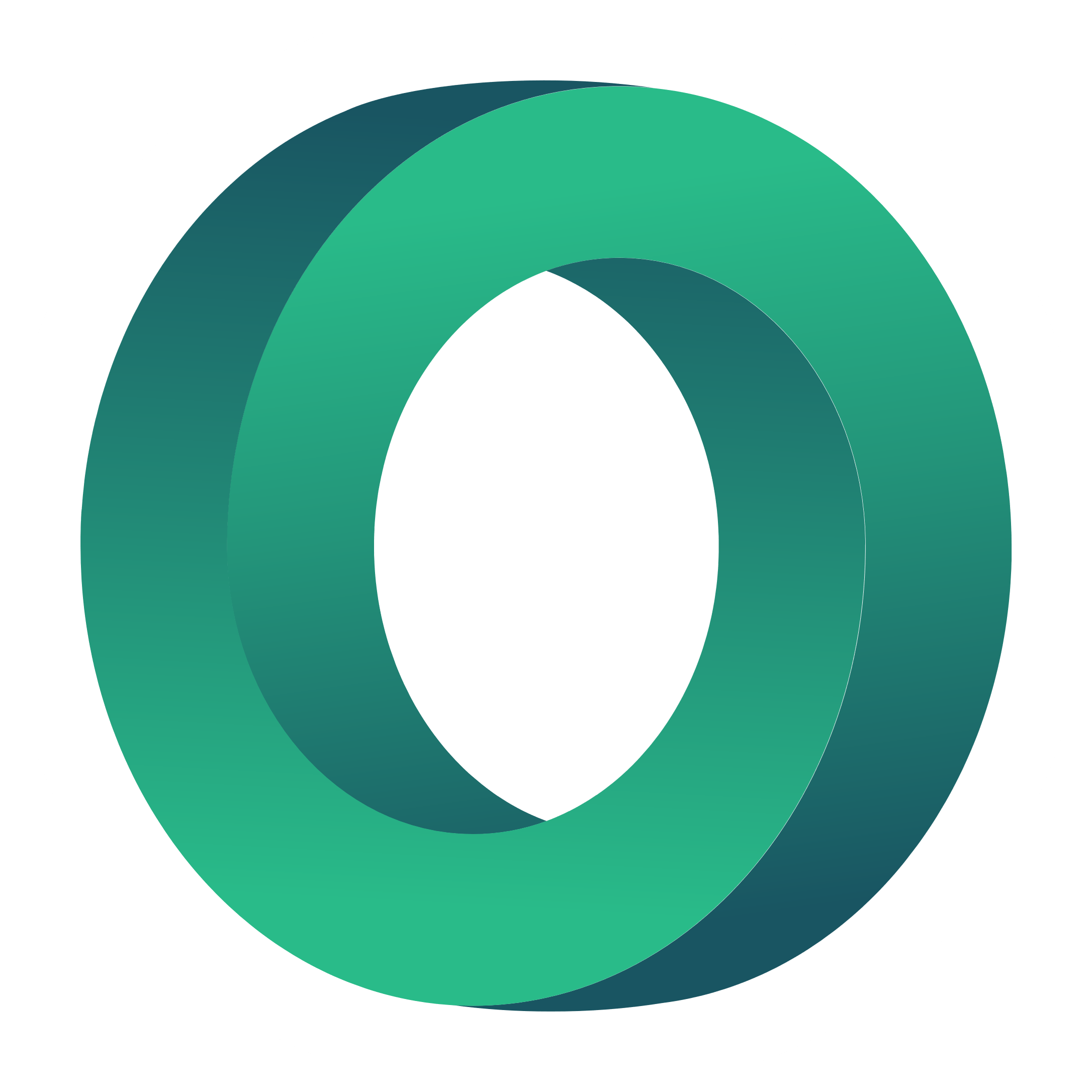 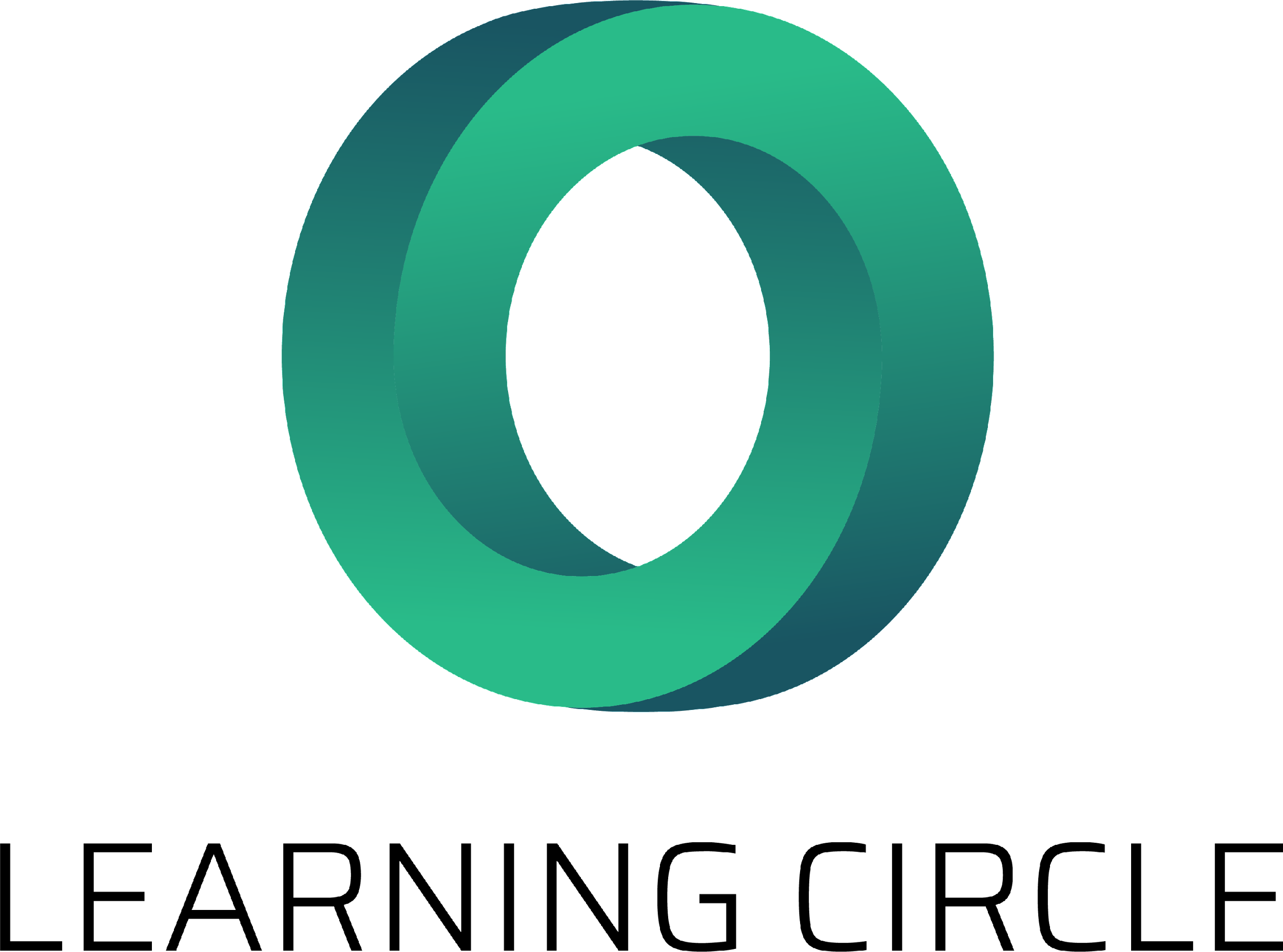 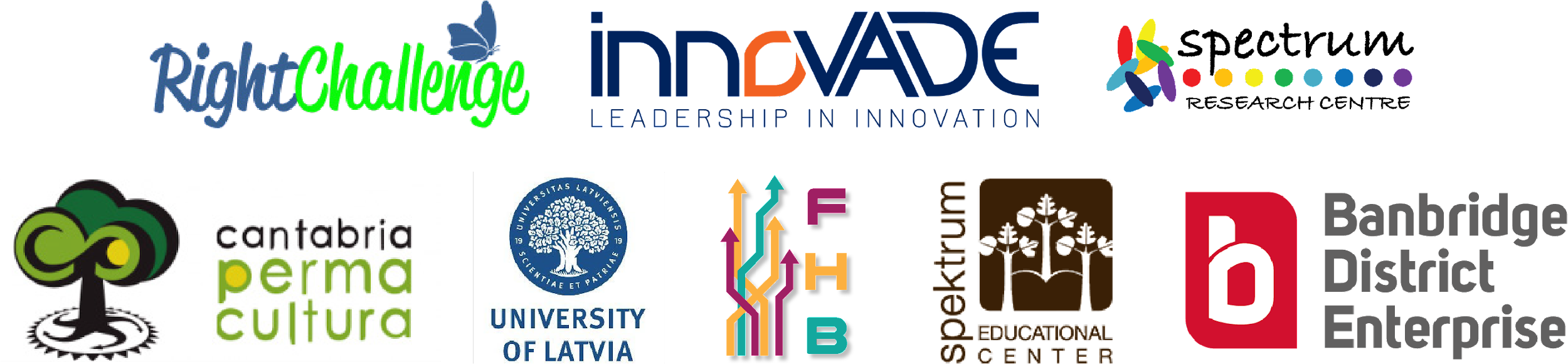 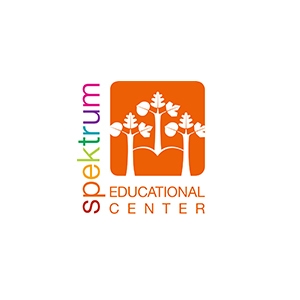 "Die Unterstützung der Europäischen Kommission für die Erstellung dieser Veröffentlichung stellt keine Billigung des Inhalts dar, der ausschließlich die Meinung der Autoren wiedergibt, und die Kommission kann nicht für die Verwendung der darin enthaltenen Informationen verantwortlich gemacht werden." Projektnummer: 2020-1-UK01-KA226-VET-094435
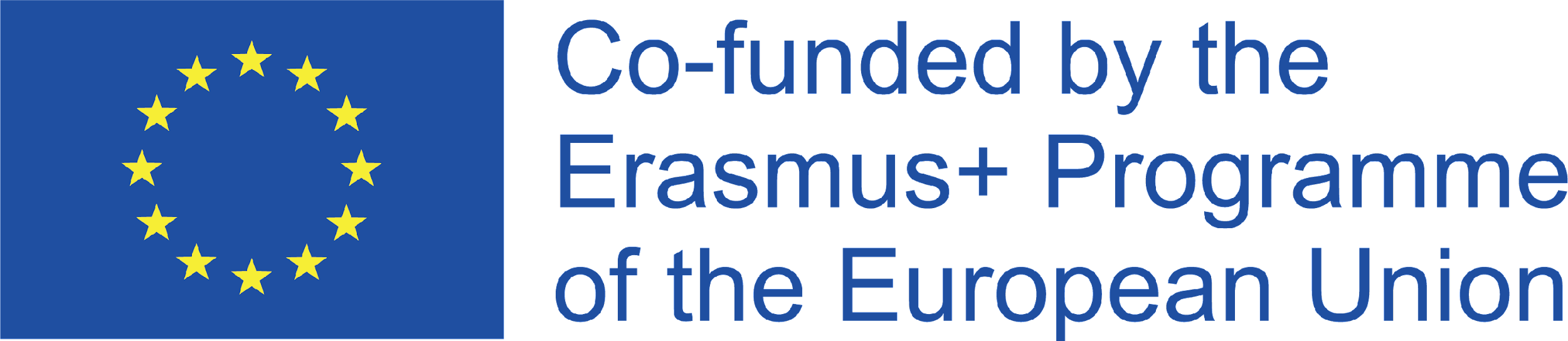